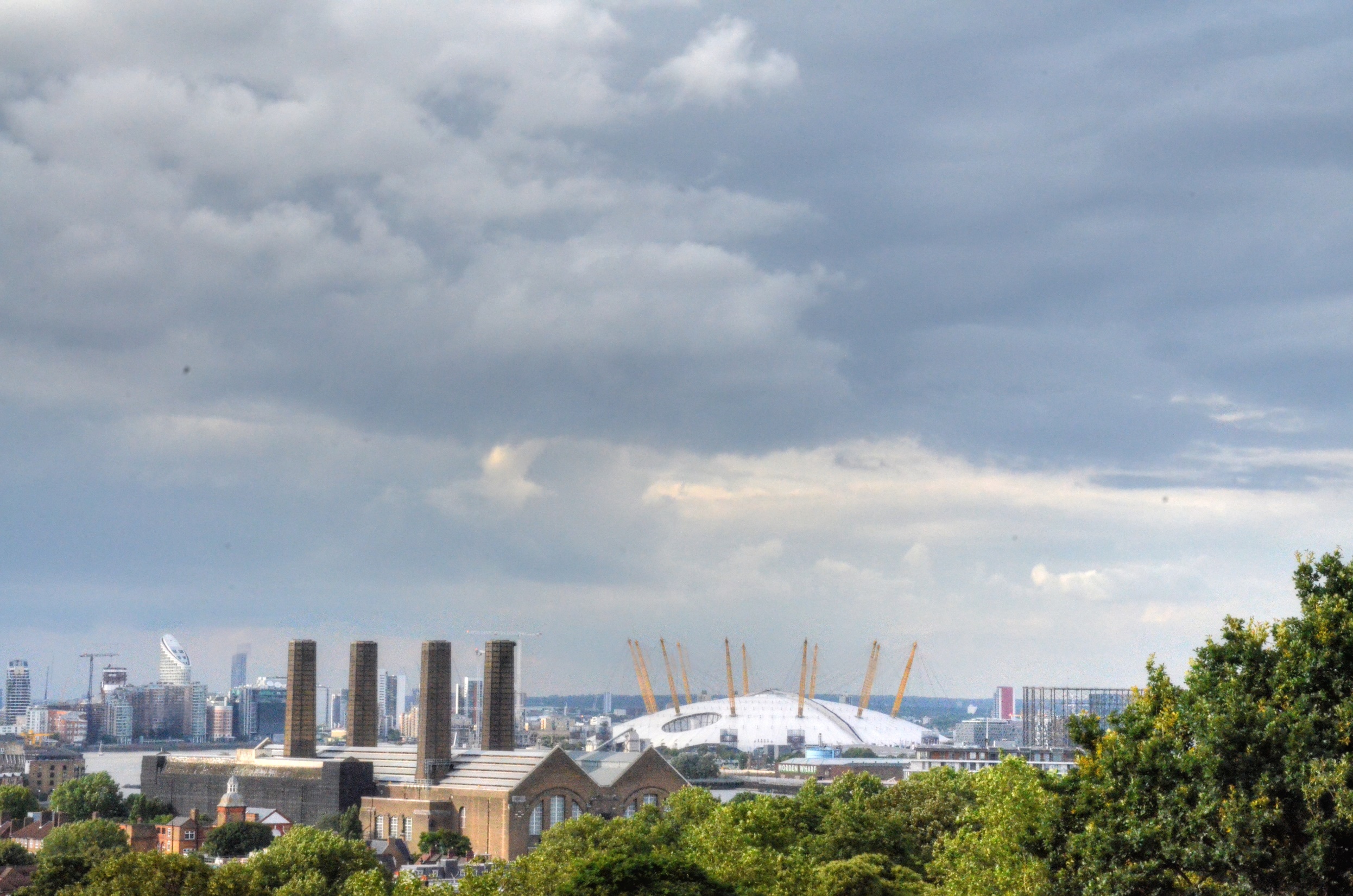 Beyond Assessment: Recognizing Achievement in a Networked World
For ePIC 2014 (11th July, Greenwich) 
Stephen Downes
[Speaker Notes: http://www.epforum.eu/ 

If formal learning can be thought of as supporting the acquisition of a body of knowledge, informal learning can be characterized as supporting the completion of a task or objective. Formal learning may be seen as ‘just in case’ while informal learning can be seen as ‘just in time’. From the perspective of the learner, the success of informal learning can be seen as immediate and manifest: it supports the completion of the task or objective. But how can informal learning be seen as supporting the first objective: the achievement, over time, of mastery over a field or domain of knowledge. Traditional formal learning employs exams and assignments to test achievement, and often includes process-based metrics, such as attendance time, to ensure a relevant base of experience has been obtained. And contemporary recognition of informal learning employs similar means, deploying testing and interviews to provide what is called ‘prior learning assessment’. Today, though, alternative metrics are being deployed. ePortfolios and Open Badges are only the first wave in what will emerge as a wider network-based form of assessment that makes tests and reviews unnecessary. In this talk Stephen Downes will talk about work being done in network-based automated competency development and recognition, the challenges it presents to traditional institutions, and the opportunities created for genuinely autonomous open learning.]
What does it take to be a Dean at MIT?
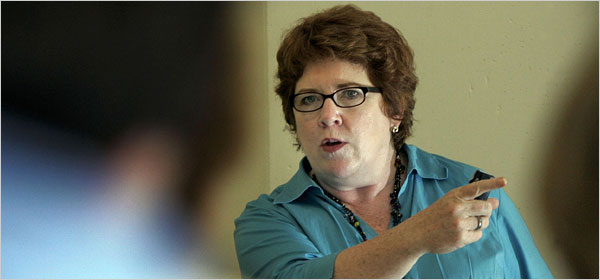 "Ms. Jones had received the institute’s highest honor for administrators, the M.I.T. Excellence Award for Leading Change.“ But no degree.
http://www.nytimes.com/2007/04/27/us/27mit.html?_r=5&
[Speaker Notes: Dean at M.I.T. Resigns, Ending a 28-Year LieTamar Lewin, New York Times, Jun 14, 2014Commentary by Stephen Downes 
My first reaction to this was to laugh. Yes, of course, she should not have misrepresented her credentials. But it turns out that she did not even have an undergraduate degree. What does it say about the need for a university when you can even be a successful as a dean at MIT without having earned a degree? "Ms. Jones had received the institute’s highest honor for administrators, the M.I.T. Excellence Award for Leading Change." Sure, you can't (legally) get the job without a degree. But it certainly appears that you can do the job without one.]
Meanwhile, how many of us are just faking our cultural knowledge?
And does it matter?
Is there some set of core materials we should all know?
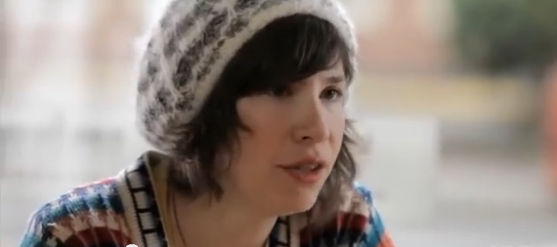 http://www.cbc.ca/player/News/Canada/Audio/ID/2461862894/
It's interesting to think of culture as a type of language that makes it possible to communicate, but it's a mistake, I think, to confuse knowing a language, which is an extended facility (as in playing a game), with knowing a set of facts.
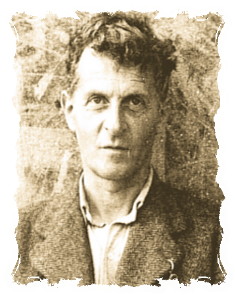 Photo: http://www.essentiallifeskills.net/ludwig-wittgenstein-philosophy.html
[Speaker Notes: Are we faking cultural literacy?Anna Maria Tremonti, CBC | The Current, Jun 03, 2014Commentary by Stephen Downes 
I listened to this interesting segment on CBC Radio this morning while receiving dental treatment. It featured Alexandra Samuel from Vision Critical, Theresa Moritz of the University of Toronto's Woodsworth College, and the Mozilla Foundation's web literacy lead Doug Belshaw. The discussion centred around the idea that there is some common core of cultural materials that make a person culturally literate - that is, educated well enough to understand the references in newspapers and magazines, a social Rosetta Stone, as it were. Referring back to E.D. Hirsh's list of listed 5,000 essential concepts and names that 'every American needs to know', this discussion was placed in the context of an article in this week's New York Times on faking cultural literacy. It's interesting to think of culture as a type of language that makes it possible to communicate, but it's a mistake, I think, to confuse knowing a language, which is an extended facility (as in playing a game), with knowing a set of facts, which is a rubrics cube.]
What constitutes ‘success’?
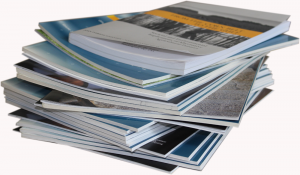 Success, say, as an ‘academic researcher’?
the number of articles
the “impact factor” of the journals
number of citations more than expected
Really?
http://chronicle.com/blogs/ticker/scientists-calculate-your-chances-of-success-in-academe/79063
Image:  http://www.iihr.uiowa.edu/about/publications/recent-iihr-journal-publications/
[Speaker Notes: Scientists, Calculate Your Chances of Success in AcademeAndy Thomason, The Chronicle: The Ticker, Jun 06, 2014Commentary by Stephen Downes 
I can only imagine this program would predict my complete and utter failure as a researcher: "The probability of becoming a principal investigator, according to the researchers behind the article, hinges mostly on three variables: the number of articles, the “impact factor” of the journals in which the articles were published, and the number of papers receiving more citations than the expected number for that journal." The report, of course, was published in a journal. And what it predicts, of course, is success as someone who publishes in journals. The actual field of research is much wider than that. More (via Academica): Science Daily | Inside Higher Ed | PIPredictor.com]
Issues and questions…
LinkedIn, job boards, and portfolio sites make it easier than ever to look for work. So why does it seem harder than ever to find a job?
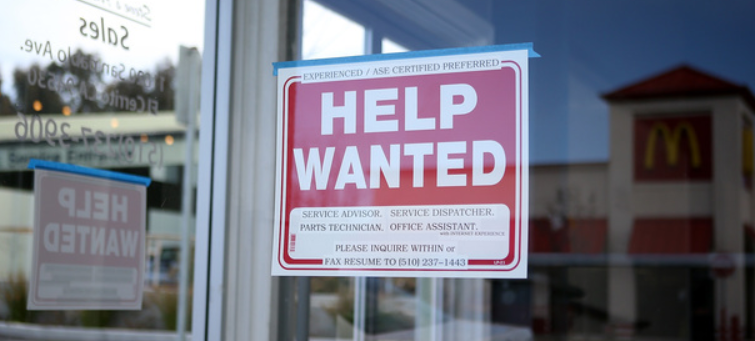 http://www.cbc.ca/spark/blog/2014/04/27/hr-tech/
[Speaker Notes: Spark 249Nora Young, CBC Radio, May 01, 2014Commentary by Stephen Downes 
I'll just pass along these three items from Spark, a Canadian radio program on technology (thanks to Danny for the links):
HR tech: LinkedIn, job boards, and portfolio sites make it easier than ever to look for work. So why does it seem harder than ever to find a job? Communications professor Ilana Gershon discusses her research into technology-driven change in hiring practices. [FULL POST]
Personal education: Today's students leave lots of data trails - from demographic information, to how they read and highlight ebooks, and interact online. Researcher George Siemens explains how analyzing data about the way students learn lets schools customize education. [FULL POST]
We asked the question: If everyone's learning experience is customized, does that mean everyone gets an A? Spark producer Michelle Parise asks the broader Spark community: Should education be personalized so everyone can succeed, or should students be allowed to sink or swim? [FULL POST]]
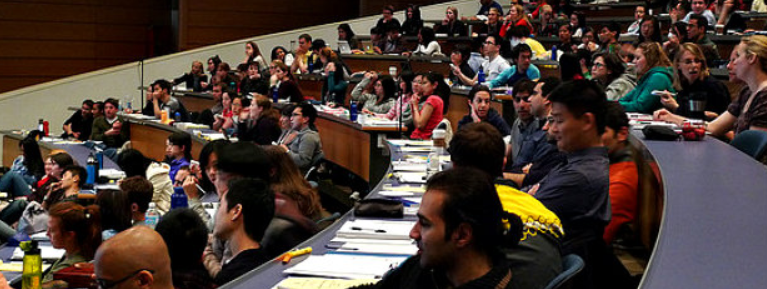 Today's students leave lots of data trails - from demographic information, to how they read and highlight ebooks, and interact online. Is it ethical to use this?
http://www.cbc.ca/spark/blog/2014/04/27/personal-education/
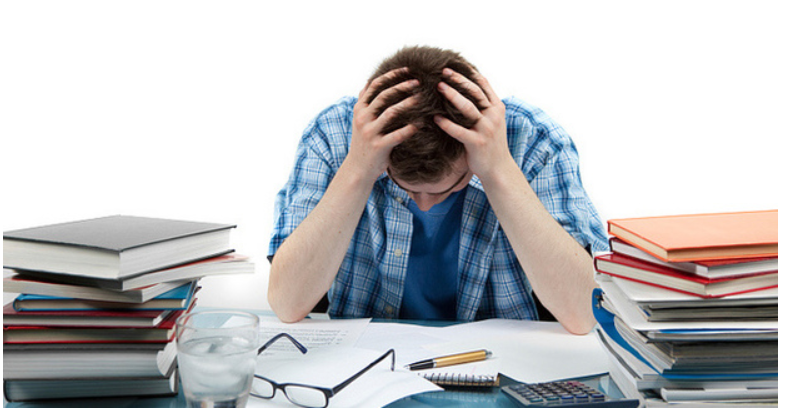 If everyone's learning experience is customized, does that mean everyone gets an A?
Are MOOCs doing what we need?
Not according to traditional metrics
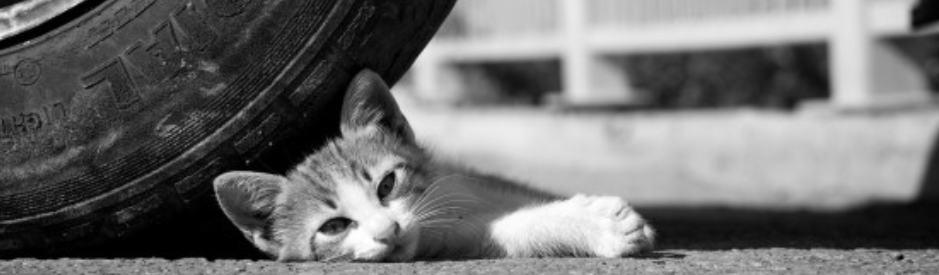 [nonetheless] “shifting the definition of education away from its historical roots to a skills-based, instrumentally-defined exercise.”
http://www.hybridpedagogy.com/journal/mooc-problem/
[Speaker Notes: The MOOC ProblemRolin Moe, Hybrid Pedagogy, May 16, 2014Commentary by Stephen Downes 
Interetsing article about the appropriation of terms like 'MOOC' and '2.0' to support marketing. The author concludes "MOOCs have been sold not only as an agent to democratize education, but also as a necessity because the real crisis is about employment and not learning." But also, this is worth noting: "in reality the MOOC as a learning system has underperformed traditional models and shows no large-scale cost benefit to education providers. At this point, the MOOC as an instrument is a failure.  However, the MOOC as a landscape-altering educational phenomenon is a fascinating success, in large part due to shifting the definition of education away from its historical roots to a skills-based, instrumentally-defined exercise."]
What is it we need?
One way of looking at it is the ‘skills gap’
“Large swaths of those unemployed are not what employers are seeking...”
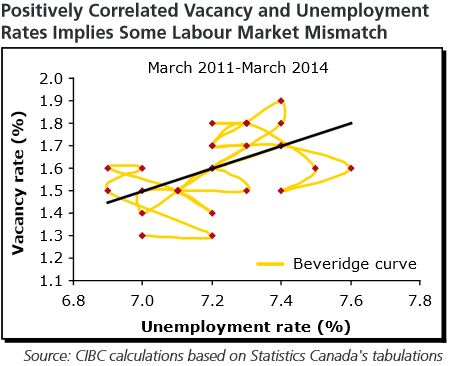 [Speaker Notes: Canadian Labour Market— The Roots of Budding ChangeBenjamin Tal, Nick Exarhos, CIBC, Jun 20, 2014Commentary by Stephen Downes 
A report from CIBC reaffirms the existence of a skills gap in Canada. "Large swaths of those unemployed are not what employers are seeking... lower levels of unemployment generally occur when there are higher levels of job vacancies. That intuitive relationship has failed to hold true in Canada since 2011, with higher vacancies and higher unemployment positively correlated. A disconnect between the types of workers desired and those that are available in the ranks of the unemployed would explain how a growing number of unfilled vacancies could co-exist with a higher level of unemployed—and potentially unemployable—individuals." Via Academica.]
Looked at this way, it would make sense for employers to offer learning and test for skills
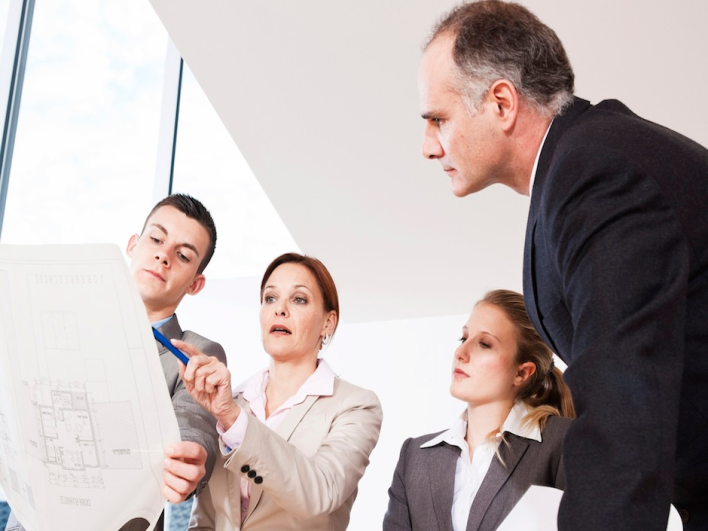 But that’s not what’s happening
http://business.financialpost.com/2014/05/12/employers-must-start-investing-in-skills-training-or-risk-having-public-policy-nudge-them-along/
[Speaker Notes: Employers must start investing in skills training or risk having public policy nudge them alongDavid Munroe, Financial Post, May 14, 2014Commentary by Stephen Downes 
I've long considered this sort of item inevitable. The more employers argue that education should focus on skills development for employment needs, the more the onus falls on them to pay for that. So long as tuitions remain high and students pay the brunt of learning costs (not just tuition, but books and resources, time away from work, living expenses and the rest). "There is a troubling correlation between rising calls for PSE institutions to produce work-ready graduates and declining employer spending on training and development," says this article. "With corporate taxes as low as they are in Canada, and the pressing need to improve Canadians’ skills, there is no excuse for employers not to invest in training. Canada’s competitiveness and well-being depends on it."]
What’s being recommended instead…
Learning Outcomes Assessment Program
Council on Skills and Higher Education
Education and skills for Aboriginal peoples
Narrow the skills gaps between men and women
Credential recognition and skills training for immigrants
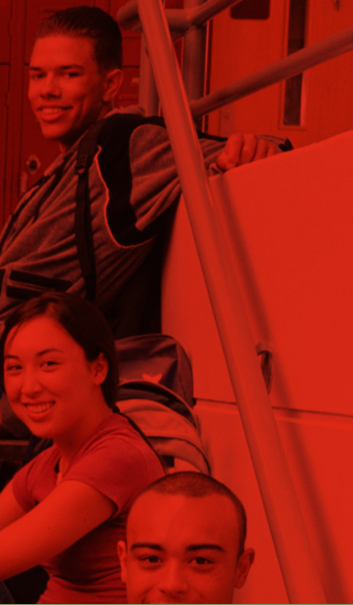 http://canada2020.ca/wp-content/uploads/2014/05/2014_Canada2020_Paper-Series_Education_FINAL.pdf
[Speaker Notes: Skills and Higher Education in CanadaDaniel Munro, Canada 2020, Jun 04, 2014Commentary by Stephen Downes 
Interesting and very detailed report from an institute called Canada 2020 on education and skills development. It underlines the importance of education in social and economic development, and focuses on two challenges - excellence, which it defines as "producing the right skills" (their emphasis), and equity, which focuses on the distribution of skills. The report makes the following recommendations which line up with these challenges:
Create a National Learning Outcomes Assessment Program
Create a Canadian Council on Skills and Higher Education
Make significant new investments in education and skills for Aboriginal peoples
Identify and support programs to narrow skills and education gaps between men and women
Improve credential recognition and skills training for immigrants.

The report was authored by Daniel Munro of the Conference Board of Canada.]
Doing it the hard way: compiling ‘learning task inventories’ to define sets of activities related to skills
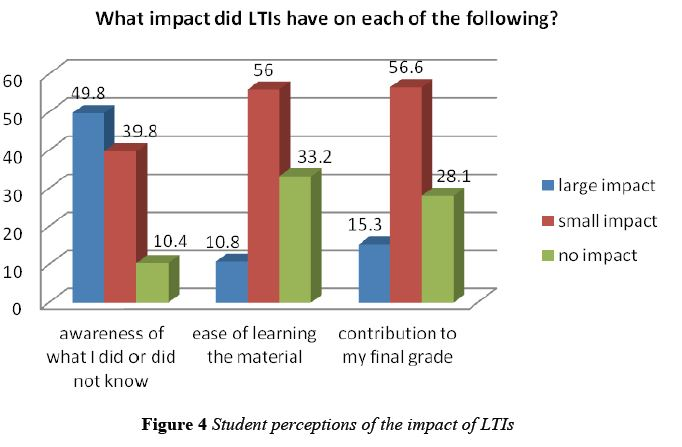 The largest impact seemed to be obtained when LTIs helped students determine what they did or did not know.
http://celt.uwindsor.ca/ojs/leddy/index.php/CELT/article/view/3976
[Speaker Notes: Learning Task Inventories (LTIs). Exploration of Optimal Conditions to Help Students Develop, Improve and Sustain Good Study and Learning PracticesStephen MacNeil, Eileen Wood, Lucia Zivcakova, Robyn Glover, Patrick Smith, Collected Essays on Learning, MERLOT Journal of Online Learning and Teaching (JOLT), Jun 19, 2014Commentary by Stephen Downes 
According to this paper, "LTIs are chapter-by-chapter lists of detailed learning tasks students are expected to master during the course." The paper describes the employment and use of LTIs during an introductory Organic Chemistry I course at Wilfrid Laurier University and investigates "optimal conditionsfor implementation of LTIs." The largest impact seemed to be obtained when LTIs helped students determine what they did or did not know. LTIs are an internal Wilfrid Laurier tool, and I wish there was more information or reference to information describing the nature and structure of LTIs, and how they differ from learnring objects and/or competences.]
To solve old problems, click here…
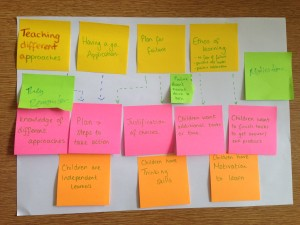 So here basically is the basis for instructional design: “Start with what you want them to learn, design an experience that will cause them to learn it, build in some checks that this is happening along the way and has happened by the end.”
http://www.oliverquinlan.com/blog/2014/06/11/theory-of-change-in-education/
[Speaker Notes: Theory of Change in EducationOliver Quinlan, Jun 16, 2014Commentary by Stephen Downes 
So here basically is the basis for instructional design: "Start with what you want them to learn, design an experience that will cause them to learn it, build in some checks that this is happening along the way and has happened by the end. This is one of the core lessons of teacher education, and something all effective teachers master, whilst they may decide to tweak it and experiment later." In this post about change Oliver Quinlan looks how this core idea gets lost as, say, new technology takes centre stage. "I see tweets on a fairly regular basis from educators describing how their school has just bought a set of tablet computers, and only now they are looking for how they can be used for learning outcomes." He proposes a theory of change model to address this. Fair enough, but my experience is that change brings with it new problems, new things you want to learn, and new opportunities. You can't just bring in new technology to solve old problems.]
That’s what PISA did…But maybe PISA isn’t working
“Their skills and qualities should also be acquired from a variety of activities such as play, online activities, and games instead of merely completing academic assignments or extending homework time.”
上海攻关学生作业多问题 或将退出下次PISA测试
http://zhaolearning.com/2014/05/25/not-interested-in-being-1-shanghai-may-ditch-pisa/ 
http://sh.sina.com.cn/news/k/2014-03-07/160084868.html
[Speaker Notes: “Not Interested in Being #1:” Shanghai May Ditch PISAYong Zhao, Jun 02, 2014Commentary by Stephen Downes 
This is interesting, especially in the light of other reports (rumours?) that China as a whole (instead of selected districts) will participate in future PISA tests. According to this item, Shanghai is reconsidering its participation. "One of the shortfalls of Shanghai education masked by its top PISA ranking, Mr. Yi, pointed out, is excessive amount of homework, according to the story.... Their skills and qualities should also be acquired from a variety of activities such as play, online activities, and games instead of merely completing academic assignments or extending homework time."]
Why the emphasis on testing? One theory: it makes testing companies a lot of money…
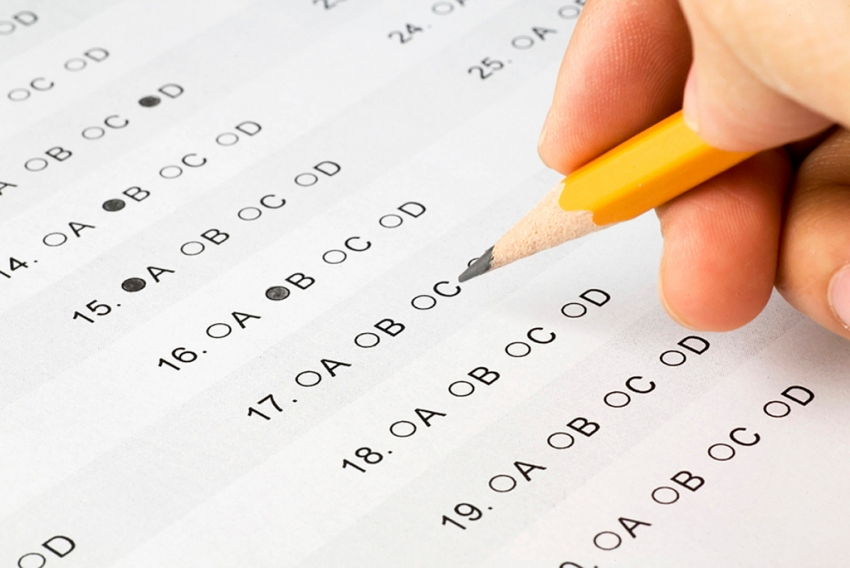 the per-student cost for testing is currently around $31 per student, times 50 million students in the U.S. alone…
http://www.teachthought.com/learning/solving-the-problem-of-modern-assessment/
[Speaker Notes: 20th Century Assessment In A 21st Century Learning EnvironmentTerry Heick, TeachThought, May 02, 2014Commentary by Stephen Downes 
Why is there so much emphasis (still!) on testing? "According to SmarterBalanced.org, the per-student cost for testing is currently around $31 per student. Multiply that by nearly fifty million students, and you’ve got a big pile of money up for grabs. This makes efforts here grounded as much in business principle as in pedagogy–and a resulting ugly, two-headed affair: money and learning."]
And yet education is crucial for development, and skills build on skills
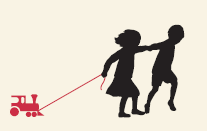 “The average time spent in school by a country’s students and the labour productivity of its workers have been statistically linked.” - Pearson
http://thelearningcurve.pearson.com/reports/the-learning-curve-report-2014
[Speaker Notes: The Learning Curve: Education and Skills for LifePaul Kielstra, Pearson, Jun 09, 2014Commentary by Stephen Downes 
This is a fairly basic-level report on some trends in education and skills development, focused mostly on lifelong learning. The full 28-page PDF is available here. While nothing in the report is particularly controversial, the language and emphasis is clearly slanted toward a particular perspective. For example, this reflects an emphasis on economic development and skills, as opposed to personal development and learning: "the OECD estimates that half of the economic growth in developed countries in the last decade came from better skills." Or, for example: "The average time spent in school by a country’s students and the labour productivity of its workers have been statistically linked." This is true when school is the only option, but it on the verge of being disrupted by open learning. So read the report with caution.]
The problem with outcomes…
Useful outcomes, like ‘understand’ and ‘appreciate’ are vague and undefinable… but concrete outcomes like ‘display’, ‘recite’ and ‘define’ are behaviourist and based in rote
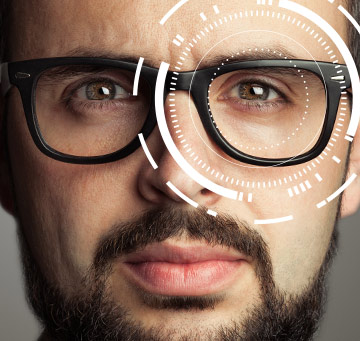 http://chronicle.com/blognetwork/castingoutnines/2014/03/05/creating-learning-objectives-flipped-classroom-style/
http://www.spritzinc.com/
[Speaker Notes: Understanding and learning outcomesMay 09, 2014Commentary by Stephen Downes 
Gardner Campbell examines "the seemingly endless fascination with 'learning outcomes'" and the ingenious idea that "teachers should think about what they believe should happen in the student as a result of the class." But this, he says, leads toward a behaviourist paradigm and away from "the cognitivist turn" that has characterized education in recent years. It leads toward 'specific knowledge'. "Two of the words we must never, ever use are 'understand' and 'appreciate.'" - we are told that these are vague words, when (as Chronicle blogger Robert Talbert says) we should specific words to describe outcomes. Mushy objectives can't be measured. But it's not so much that they're mushy (and here I'm reading into him a bit) but they're complex. The paradoxes that seem to abound in learning are actually reflective of the underlying nature of learning. Reading slowly is ineffective, for example, is the goal of reading is to 'have read' - as it seems to be using tools like Spritz to speed-read. Back to Bogost: "Spritz hasn’t stepped in to sabotage comprehension, but to formalize and excuse its eradication."
In my own work, I'm often an eliminativist. I don't like it when people use words as though they were some sort of conceptual black box, as though (say) the story is over when they say that something "fosters understanding." But this eliminativist part of me should be thought of as an attempt to dehumanize learning, it should be seen as an instance of this: "these complexities matter. When confident, simple, plain, orderly advice is given about a complex matter, I hear the sound of the hatchet replaced by the sound of wood snapping as the branch I’m sitting on gives way."]
Gardner Campbell: “these complexities matter. When confident, simple, plain, orderly advice is given about a complex matter, I hear the sound of the hatchet replaced by the sound of wood snapping as the branch I’m sitting on gives way.”
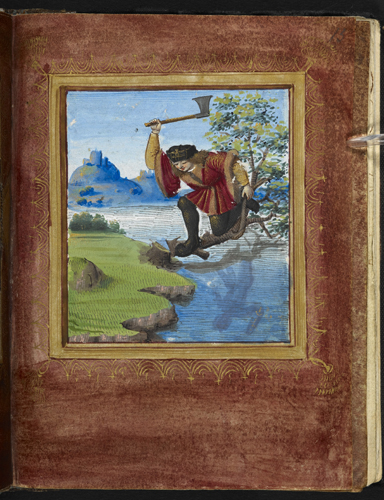 http://www.gardnercampbell.net/blog1/?p=2239
The educational black box limits our options here…
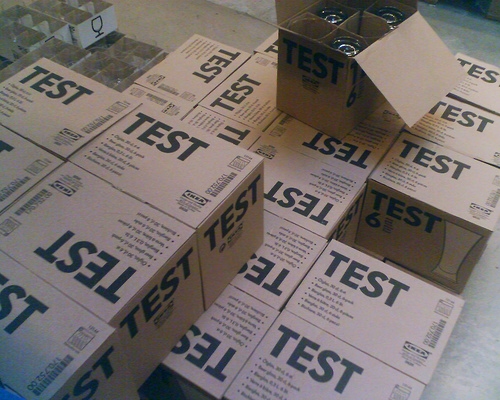 Most all educational theory belongs either to the category of 
continuing to use the black box, or 
making stuff up that we think characterizes cognitive phenomena.
http://www.hackeducation.com/2014/06/07/what-should-technologists-know-about-education/

http://dangerouslyirrelevant.org/2014/06/ed-tech-behaviorism.html
[Speaker Notes: Ed tech behaviorismScott Mcleod, Dangerously Irrelevant, Jun 16, 2014Commentary by Stephen Downes 
Although behaviourism has several flavours, it is in general the idea that you can (only) talk about mental phenomena, such as learning and cognition, in terms of behaviour. The mind in behaviourism is treated as a black box, to which we do not have evidentiary access. This for the most part remains the case today, which means that most all educational theory belongs either to the category of (a) continuing to use the black box, or (b) making stuff up that we think characterizes cognitive phenomena. That is why technologists continue to employ what we would still call behaviourist methodology. Technology cannot respond to made-up phenomena (like mental 'constructions' or 'intentions') that we can't detect or measure. Nobody's happy with the current situation, but until we get accurate neural mapping, that's what we're left with.]
This, for example, is a blatant appeal to made up stuff:
“… our brains need some way of deciding what to encode and how to encode it, so as to retrieve it in a way which is useful. Our minds solve this problem by encoding information along with its affective context…”
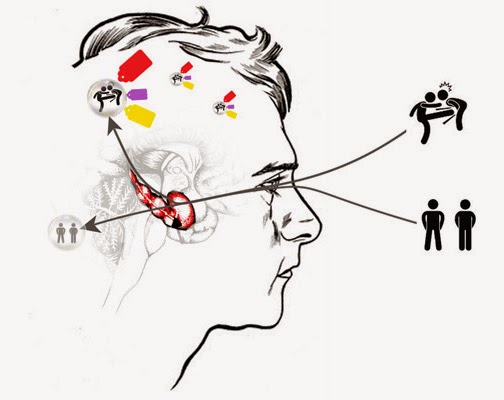 http://www.aconventional.com/2014/06/learning-explained.html
[Speaker Notes: To see my point, take a look at this account of the 'affective context model', which according to Nick Shackleton-Jones, "explains how learning takes place": "As we experience the world our brains need some way of deciding what to encode and how to encode it, so as to retrieve it in a way which is useful. Our minds solve this problem by encoding information along with its affective context – that is, our affective response to what we experience." This explanation is filled with made-up entities - like the brain "needing" to decide, it "encoding" it, it "retrieving" it, even the idea of "information" in our brain, let alone the "affective context" itself - none of this can be measured or observed, and that's why technologists measure responses rather than (say) 'encodings'.]
Talbot: Biology’s shameful refusal to disown the machine-organism
Even a simple concept like 'Paris' is more like a wave of interconnected neural activations, an activation that takes place in the very same body of water as the next wave
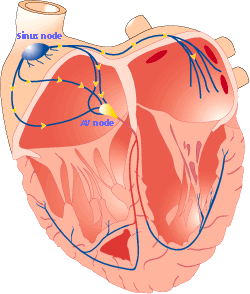 http://natureinstitute.org/txt/st/org/comm/ar/2014/machines_18.htm
Image: https://emedtravel.wordpress.com/page/16/
[Speaker Notes: Biology’s Shameful Refusal to Disown the Machine-OrganismStephen L. Talbott, The Nature Institute, Apr 27, 2014Commentary by Stephen Downes 
The metaphors we live by shape the expectations we have. But if the metaphor is inappropriate, so are our expectations. Such is the case with the 'body as machine' metaphor, writes Steven Talbott in this excellent essay. Take even something so simple as the 'heart as pump' metaphor. It conjures a single engine pushing blood through a system of pipes. But most circulatory fluid is outside the popes and the whole body contributes to circulation, a process that resembles tidal ebb and flow more than movement through a pipe. In the same way, I would argue, the 'mind as computer' metaphor is equally misleading, representing cognition as a set of individual data stores, when in fact even a simple concept like 'Paris' is more like a wave of interconnected neural activations, an activation that takes place in the very same body of water as the next wave (which may be 'plaster' or 'France' or 'Hilton' or whatever).]
The next phase: competency-based education
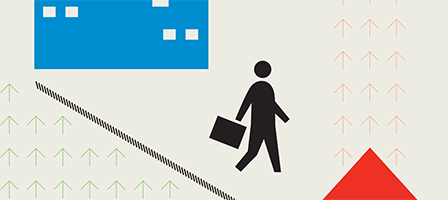 CBE models offer credentials based on demonstrated proficiencies
Critics argue that it seems too much like training and is focused too much on outcomes
http://www.universityaffairs.ca/competency-based-degree-programs-are-growing-in-the-us.aspx
http://eduvation.ca/ideas/competency-based-degrees/
http://academica.ca/top-ten/competency-based-degrees-continue-gain-popularity
[Speaker Notes: Will competency-based degree programs come to Canada?Rosanna Tamburri, University Affairs, Jun 13, 2014Commentary by Stephen Downes 
As Academica summarizes (with helpful links), "An article in University Affairs examines the potential for the growth of competency-based education (CBE) programs in Canada. CBE models offer credentials based on demonstrated proficiencies, not on time spent in the classroom." Critics of CBE argue that it seems too much like training and is focused too much on outcomes, not process.]
Personal learning requires competencies?
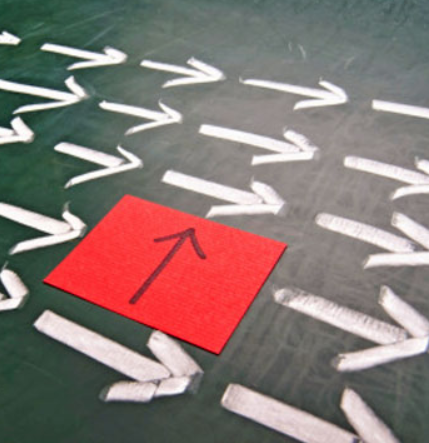 Well, yes, under some circumstances: ““You can’t truly do personalized learning and also continue to have common expectations without competencies.”
http://blogs.kqed.org/mindshift/2014/06/going-all-in-how-to-make-competency-based-learning-work/
[Speaker Notes: Going All In: How to Make Competency-Based Learning WorkKatrina Schwartz, Mind/Shift, Jun 16, 2014Commentary by Stephen Downes 
Examination of the employment of competency-based learning in New Hampshire and a discussion of the issues around competency-based learning in general. For my own part, I think something like competency-based learning is the way of the future, but not for the reasons suggested. Katrina Schwartz quotes Paul Leather, deputy commissioner of education: “You can’t truly do personalized learning and also continue to have common expectations without competencies,” Leather said. “They take state standards and put them in the hands of students, teachers and parents and make them real for them.” But why, I would wonder, would you have common standards. The beauty of competency-based personal learning is that everybody can become competent at some thing without the requirement that they become competent in the same thing.]
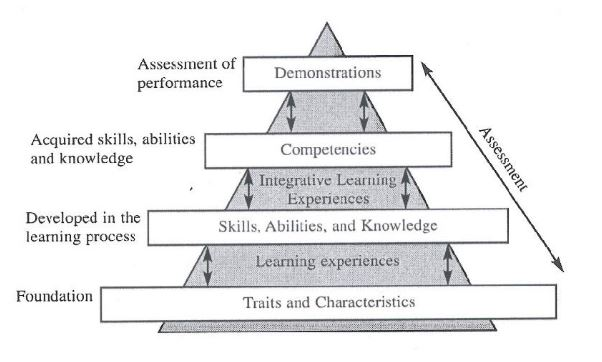 “There is no systematic, comprehensive study indicating that the purported skills from a CBE program translate into performance.”
But which competencies? We don’t really know…
http://heqco.ca/SiteCollectionDocuments/CBE Report-ENG.pdf
http://heqco.ca/en-CA/Research/Research Publications/Pages/Summary.aspx?link=139
[Speaker Notes: Productivity Implications of a Shift to Competency-Based Education: An environmental scan and review of the relevant literatureBrian Abner, Oksana Bartosh, Charles Ungerleider, Higher Education Quality Council of Ontario, Jun 18, 2014Commentary by Stephen Downes 
I think this is true: "There is no systematic, comprehensive study indicating that the purported skills from a CBE program translate into performance, either in graduation results or in the labour market." That does not mean that competency-based education is the wrong way to go, say the authors of a report (75 page PDF) from from the Higher Education Quality Council of Ontario (HEQCO), but it does suggest that it should be embraced cautiously.  This is pragmatic advice, if only because of the cost of conversion to a competency-based system. And in any case, the value of a CDE-based approach isn't on the embrace of competencies, it's in what the approach enables: standardized resources, personalized education, multiple learning options. Some of these may improve outcomes, but yes, this needs to be shown.]
What are we getting instead?A slew of alternative credentials…A veritable slew!
“Qualt are based on courses developed by the Association of Accounting Technicians (AAT), Google, the Institute of Direct and Digital Marketing (IDM) and other professional bodies.”
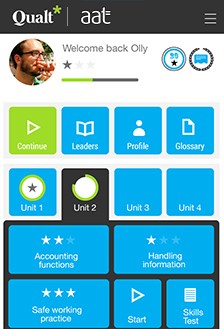 http://www.qualt.com/
[Speaker Notes: QualtQualt, Jun 16, 2014Commentary by Stephen Downes 
Qualt advertises "Free mobile courses in internationally recognised professional qualifications. Anytime, anywhere." The courses are available for mobile devices only. The first course, which started in May, is based on a professional accounting course. "Qualt are based on courses developed by the Association of Accounting Technicians (AAT), Google, the Institute of Direct and Digital Marketing (IDM) and other professional bodies." To date the site has a dozen courses listed.]
Everybody’s in on it
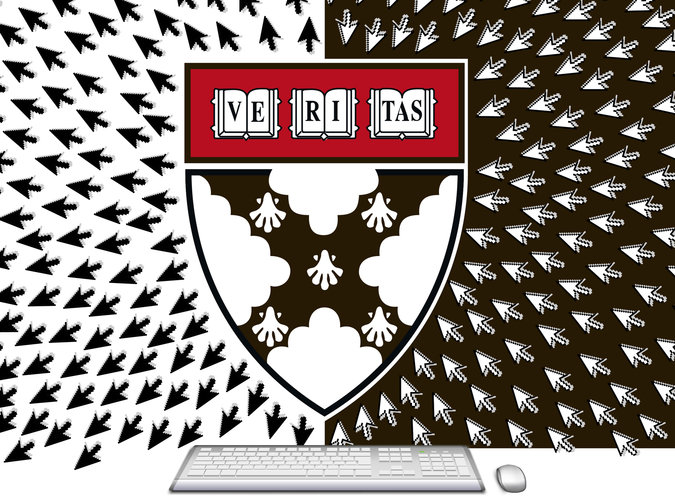 “(Harvard’s) response is to create a new type of credential, the Credential of Readiness, or CORe, which students can take online.
http://www.nytimes.com/2014/06/01/business/business-school-disrupted.html?_r=0
[Speaker Notes: Business School, DisruptedJerry Useem, New York Times, Jun 02, 2014Commentary by Stephen Downes 
Good article in the New York Times on the struggles of Harvard Business School, which depends on being elite, is coping with the arrival of online learning, which depends on being egalitarian. The school's They have also been dabbling in MOOCs with edX. So what is the risk to Harvard Business School that online learning will render it irrelevant? I'd say it's substantial. Not that elite students will stop needing to establish exclusive connection, which is the primary function of HBS. But that they may begin doing it elsewhere.]
ALT designs and releases badges as part of its ocTEL MOOC
It also releases a plug-in
Badges issued using BadgeOS are now exposed as Open Badges compliant Assertion
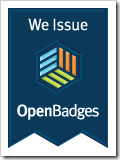 https://newsletter.alt.ac.uk/2014/06/alt-issues-first-open-badges-as-part-of-octel-and-releases-plugin-to-the-community/
http://cogdogblog.com/2014/06/25/to-badge-yourself-or-to-be-badged/
[Speaker Notes: ALT issues first Open Badges as part of ocTEL and releases plugin to the communityUnattributed, ALT Online Newsletter, Jun 26, 2014Commentary by Stephen Downes 
Nice. "Badges designed and awarded using BadgeOS are now exposed as Open Badges compliant Assertion - Assertions are the DNA of Open Badges. They are data files which describe the badge and identify who it has been awarded to." P.S. The headline writers should note the difference in meaning between saying "issue first badges" and "issue our first badges" or "issue their first badges." English: it definitely needs to be clear. Related: Alan Levine writes, "But to me badging, nanodegreeing, calculating massive course dropouts remains overweighted on one side of the system."]
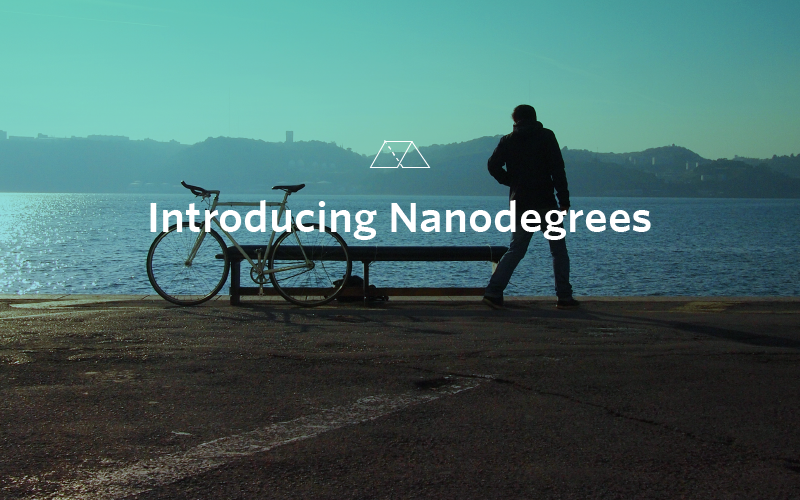 Udacity: “Together with AT&T and an initial funding from AT&T Aspire of more than $1.5 million, we are launching nanodegrees: compact, flexible, and job-focused credentials that are stackable throughout your career.”
http://blog.udacity.com/2014/06/announcing-nanodegrees-new-type-of.html
[Speaker Notes: Announcing nanodegrees: a new type of credential for a modern workforceClarissa Shen, Udacity Blog, Jun 18, 2014Commentary by Stephen Downes 
From Udacity: "we introduce credentials built and recognized by industry with clear pathways to jobs. Together with AT&T and an initial funding from AT&T Aspire of more than $1.5 million, we are launching nanodegrees: compact, flexible, and job-focused credentials that are stackable throughout your career."]
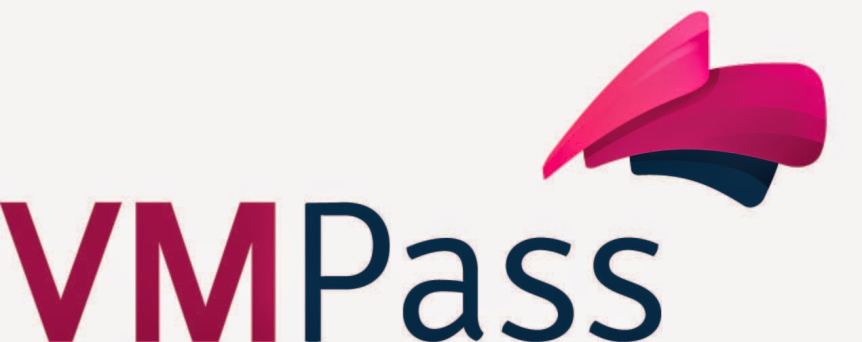 European Commission: VM Pass
(Recognition of virtual mobility and OER learning)
“validation process that is based on combination of peer review and crowdsourcing.”
http://acreelman.blogspot.ca/2014/06/passport-for-learning.html
http://vmpass.eu/
[Speaker Notes: Anyhow, the point of this post is to introduce "the project VM-Pass which aims to implement the recognition of virtual mobility and OER-learning through a learning passport." If that sounds a lot like Mozilla badges, it is. But "the key to VM-Pass is the validation process that is based on combination of peer review and crowdsourcing. The passport contains information from the course provider on the certificate the learner has earned with transparent links to all criteria. In addition there is the learner's own profile."]
College Credentials by Condé Nast
Writers and editors will contribute subject matter expertise
The publisher will provide some financial backing to the partnerships
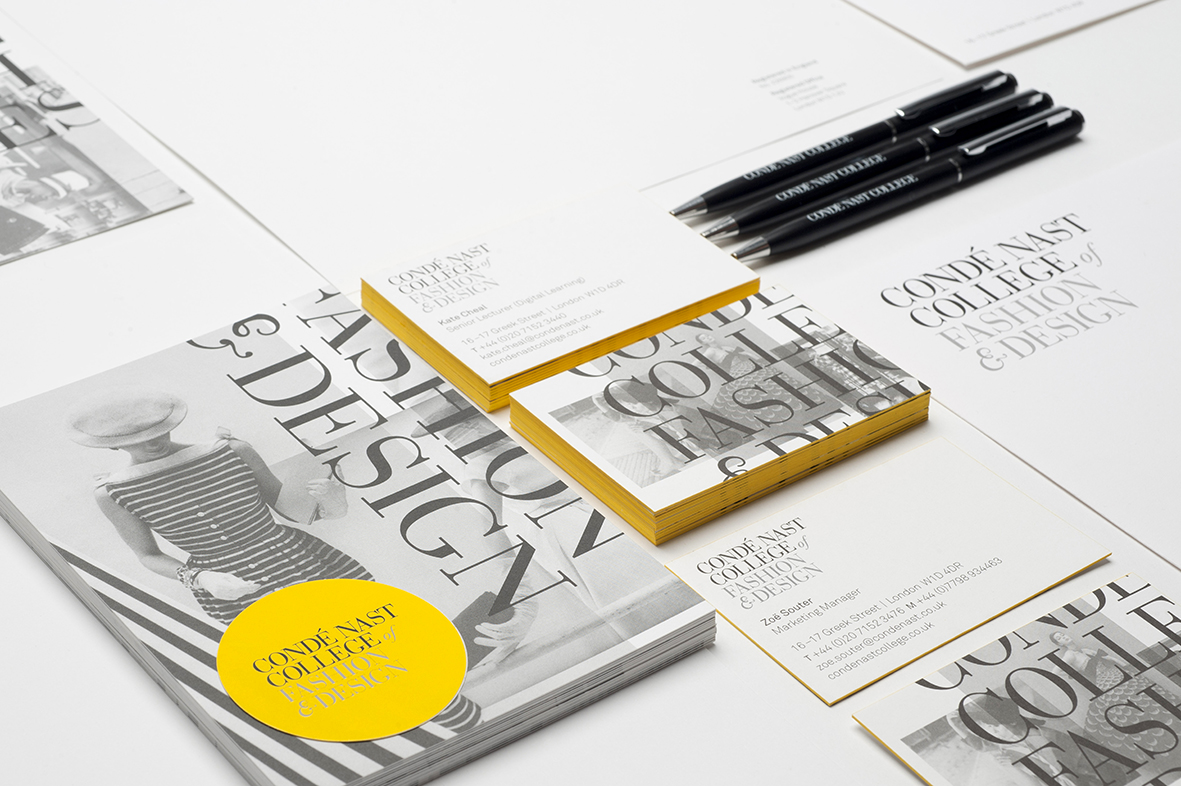 http://www.insidehighered.com/news/2014/06/03/conde-nast-team-venture-fund-create-college-courses-credentials
[Speaker Notes: College Credentials by Condé NastDoug Lederman, Inside Higher Ed, Jun 04, 2014Commentary by Stephen Downes 
Would you trust a college degree issued by Wired Magazine or Architectural Digest? Maybe not, but that's not stopping some colleges from teaming up with Condé Nast to offer degree programs, even Masters'. I can see it now - an MBA from the Vanity Fair déCollage. "Condé Nast writers and editors will contribute subject matter expertise and the publisher will provide some financial backing to the partnerships." I imagine magazine writers will be cheaper to hire than professors, and easier to replace.]
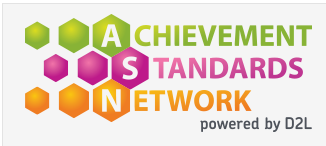 “…open access to machine-readable representations of learning objectives published by education agencies and organizations including the Common Core State Standards.”
http://www.achievementstandards.org/
[Speaker Notes: Achievement Standards NetworkAchievement Standards Network, May 15, 2014Commentary by Stephen Downes 
From the website: "The Achievement Standards Network ASN) provides open access to machine-readable representations of learning objectives published by education agencies and organizations including the Common Core State Standards." It was acquired by Desire2Learn last March. Right now the standards are employed in the design of learning materials. But the end-goal is to match assessments to the standards.]
Learning Locker
open source Learning Record Store (LRS) for tracking learning data
turnkey offering, the Cloud LRS
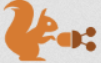 http://www.ht2.co.uk/ben/?tag=learning-locker 
http://learninglocker.net/
[Speaker Notes: Learning LockerBen Betts, High Tech High Touch, Jun 06, 2014Commentary by Stephen Downes 
As the website says, "Learning Locker is the open source Learning Record Store (LRS) for tracking learning data." They've announced the release of version 1.0 - "We're delighted to announce that Learning Locker, the open source LRS has reached Version 1.0 and that our turnkey offering, the Cloud LRS, has now been officially released. Visit the Learning Locker website for details and to sign up for instant access. If you want to inspect LL for yourself before downloading or signing up, you can visit our demo installation to have a play."]
The Holy Grail of open learning…
… at the moment is finding a sustainable and reliable model for the validation of non-traditional learning. -- Alastair Creelman
But this makes me ask: do we want to validate the learning, or the person?
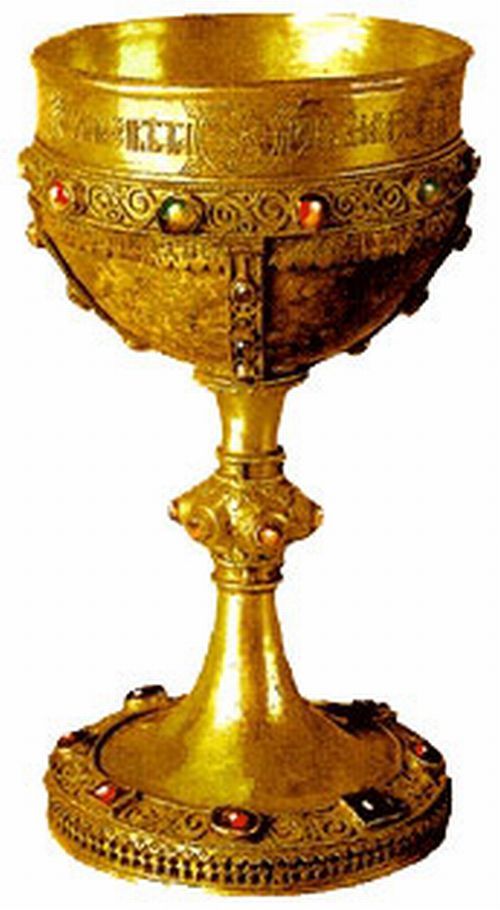 http://acreelman.blogspot.ca/2014/06/passport-for-learning.html
[Speaker Notes: Passport for learning Alastair Creelman, The corridor of uncertainty, Jun 30, 2014Commentary by Stephen Downes 
Interesting proposition: "The holy grail of open learning at the moment is finding a sustainable and reliable model for the validation of non-traditional learning (open courses, MOOCs, practical work experience, self-tuition etc). These forms of learning may be openly documented but have little or no formal credibility when applying to study at a university or applying for a job." I'm not sure I agree. What we want is validation of the person, not validation of the learning.
Total: 335]
Let’s remember what the objective was…
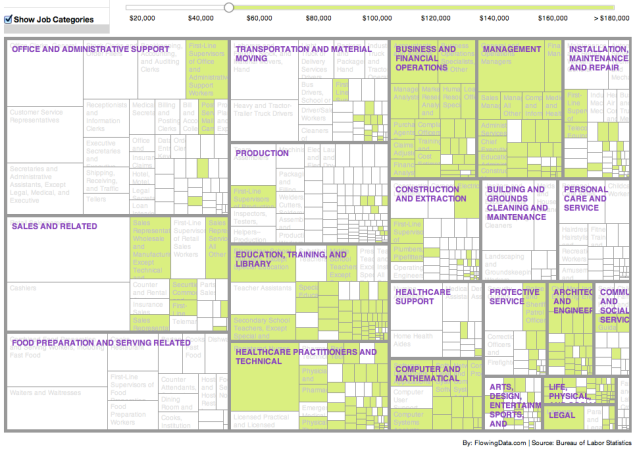 Jobs,
Skills,
Gap…
http://flowingdata.com/2014/07/02/jobs-charted-by-state-and-salary/
[Speaker Notes: Jobs Charted by State and SalaryNathan Yau, Flowing Data, Jul 03, 2014Commentary by Stephen Downes 
Interesting presentation, sadly using U.S. data only, of every major job category, the size of the population employed in it, and the average salary. What I find noteworthy is that the slider only needs to move between $20K to $180K. It raises the question: who needs more than $180K to live? And why would incomes be higher than that? The vast majority of us earn something within that range. The people who earn more are deriving an unfair advantage from the work the rest of us produce and are distorting marketplace pricing for goods and services (everything from food to health care) the rest of us need to live.]
A basic understanding of understanding:
I don't really think the answer to "do you understand?" is "let me demonstrate". It’s too easy to fake.
But there’s a sense in which knowing is about doing rather than some mental state
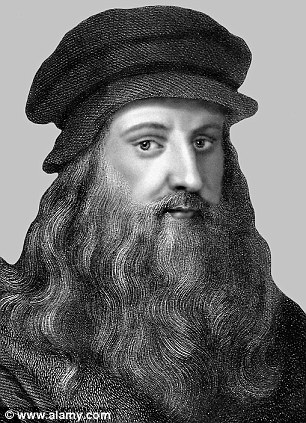 http://www.academia.edu/611581/On_Maturana_and_Varelas_Aphorism_of_Knowing_Being_and_Doing_A_Phenomenological-Complexity_Circulation
To know is to recognize
Recognition isn't a mental state, like a belief or an idea.
It is a physical state - quite literally, the organization of connections - which is manifest as a disposition - the
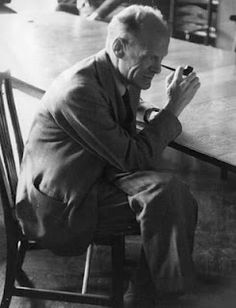 propensity to respond appropriately in an authentic environment
To do, in other words, rather than to know.
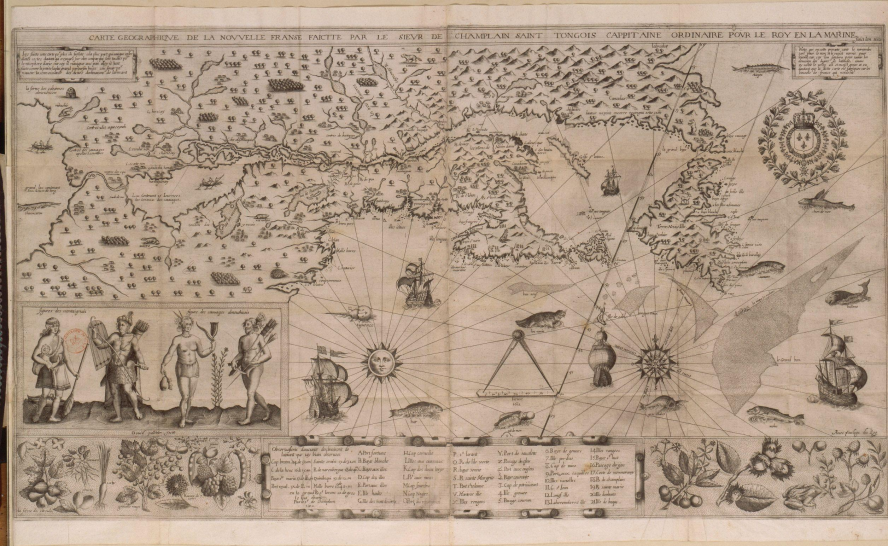 Theories and concepts can help associate different perceptual states and make us better recognizers. But they are an aid to learning, not the objective.
http://www.daveswhiteboard.com/archives/5265
[Speaker Notes: The basic understanding, or, fact-based theoryDave Ferguson, Dave's Whiteboard, Jun 03, 2014Commentary by Stephen Downes 
I like this post. Not because I agree with it, necessarily - I don't really think the answer to "do you understand?" is "let me demonstrate". But I think there's a sense to be made of the idea that knowing is about doing rather than some mental state. I've often said, "to know is to recognize" - but recognition isn't a mental state, like a belief or an idea. It is a physical state - quite literally, the organization of connections - which is manifest as a disposition, the propensity to respond appropriately in an authentic environment. To do, in other words, rather than to know. Theories and concepts can help associate different perceptual states and make us better recognizers. But they are an aid to learning, not the objective.]
The secret formula to becoming an e-learning professional (or anything else, for that matter)
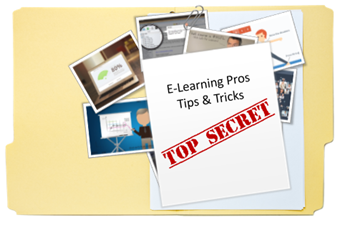 e-learning pros practice their craft
e-learning pros show examples of their work
e-learning pros share what they do and learn
http://www.articulate.com/rapid-elearning/secret-formula-becoming-e-learning-pro/
[Speaker Notes: The Secret Formula to Becoming an E-Learning ProTom Kuhlmann, The Rapid eLearning Blog, Jun 04, 2014Commentary by Stephen Downes 
I don't do the same things as described in these examples, because my idea of e-learning is very different, but I do practice something like the (not-so-secret) formula to becoming an e-learning pro:
e-learning pros practice their craft
e-learning pros show examples of their work
e-learning pros share what they do and learn

As the author says, "I'm not sure why more people don’t do this. It’s a simple way to build your business and profile in the industry." Researchers, for example.]
Here’s me showing what I know…
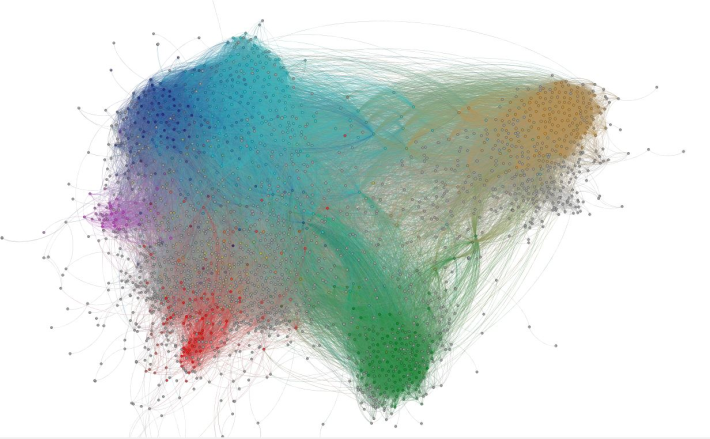 Here's my LinkedIn network showing a lot of connections in Latin America, the UK and India
http://www.bethkanter.org/catechfestla/
https://www.facebook.com/photo.php?fbid=10151498446276256&set=pb.513946255.-2207520000.1379085355.&type=3&theater
[Speaker Notes: Techniques and Tools: How To Visualize Your NetworkBeth Kanter, Beth's Blog, Apr 27, 2014Commentary by Stephen Downes 
I had some fun Sunday afternoon watching the Blue Jays win and playing with some network graphs opf my contacts. Here's my LinkedIn network showing a lot of connections in Latin America, the UK and India (guess I'll have to return there, hm,?), Australia and the U.S. Then, following the Carvin example, I used Netviz to analyze my Facebook connections, and and used software called Gephi to produce my Facebook network map.]
Add life-logging to learning…
A system called SCROLL (System for Capturing and Reusing of Learning Log). This in turn is based on the LORE model: Log, Organize, Reuse, Evaluate.
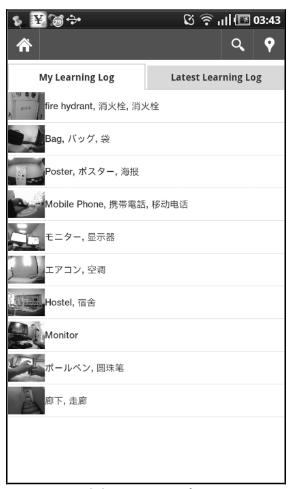 http://www.ifets.info/journals/17_2/8.pdf
[Speaker Notes: Ubiquitous Learning Project Using Life - logging Technology in JapanNoriko Uosaki, Bin Hou, Mengmeng Li, Hiroaki Ogata, Kosuke Mouri, Songran Liu, Educational Technology & Society, May 22, 2014Commentary by Stephen Downes 
You may not think that life-logging and online learning are linked, but if you think of online learning as a ubiquitous services that learns from your every move, you can see how tightly the two may be linked. This paper presents a system called SCROLL (System for Capturing and Reusing of Learning Log). This in turn is based on the LORE model: Log, Organize, Reuse, Evaluate. The current issue of Educational Technology and Society is available as a PDF download or on the web (this link will reset to a new issue in a few months). It's a special issue on "Powering Up: Insights from Distinguished Mobile and Ubiquitous Learning Projects across the World."]
Add learning to the Internet of Everything
"We will have to get skilled at constantly lumping data and things together, then filtering and categorizing the changing landscape."
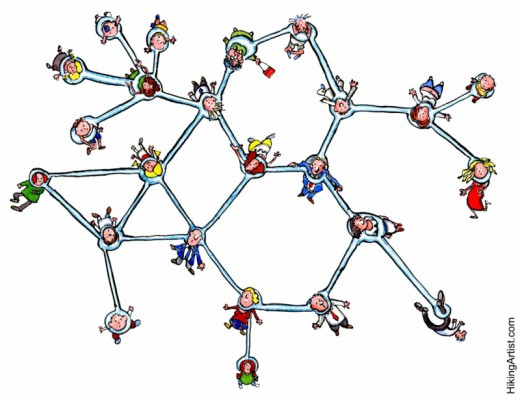 http://www.jarche.com/2014/06/mastering-the-internet-of-everything/
[Speaker Notes: Mastering the Internet of EverythingHarold Jarche, Jun 03, 2014Commentary by Stephen Downes 
Harold Jarche writes, "Many people are just figuring out Web 1.0, mastering their web browsers, email and the like. Others are getting into Web 2.0, using social media to connect to people and join communities of practice. And now along comes the internet of everything (IoE). How will we be able to master this new network paradigm, or will it master us?" Jarche says it's about finding balance. "We will have to get skilled at constantly lumping data and things together, then filtering and categorizing the changing landscape." I think it's a matter of understanding that when we look at information, we are seeing it from a perspective, with a limited point of view, and appreciating that - the way we appreciate a sunset, instead of complaining that we can't see the whole sky. (This post was not sponsored by Cisco).]
It’s assessment based on public performance, like an essay(and can be assessed in the same way an essay can be assessed)
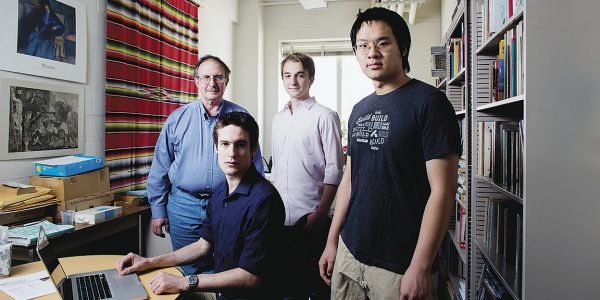 And I know there are sceptics about machine-graded essays, but they’re wrong
http://chronicle.com/article/Writing-Instructor-Skeptical/146211/
http://vikparuchuri.com/blog/on-the-automated-scoring-of-essays/
[Speaker Notes: Writing Instructor, Skeptical of Automated Grading, Pits Machine vs. MachineSteve Kolowich, The Chronicle of Higher Education, May 05, 2014Commentary by Stephen Downes 
It's one of those stories the Chronicle loves to print - grizzled gadfly argues against computers in education - but in this case the critic has a point. Les Perelman, who in the past has had heated exchanges with promoters of automated essay grading, has authored a computer program that writes essays composed of gibberish but which score well in automated essay graders. The sentences his program produces are grammatically correct but incoherent. Of course, there's no reason why both sides might not be right - the papers may be gibberish, but the computer programs may be accurately reflecting the grading by human professors, as they're designed to do.]
The machines are fooling you
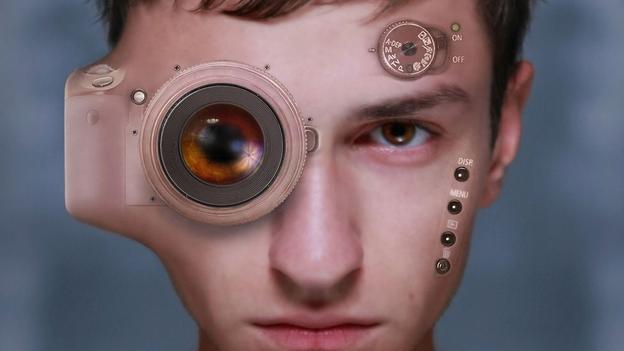 with as much as 65 percent of online chatter being generated by bots, chances are you've read or interacted with one.
http://www.bbc.com/future/story/20140609-how-online-bots-are-tricking-you
[Speaker Notes: How online 'chatbots' are already tricking youChris Baraniuk, BBC, Jun 11, 2014Commentary by Stephen Downes 
OK, so chatbots that lure people to dating sites or convince bitcoin users to give each other tips are not going to impact most of us. But with as much as 65 percent of online chatter being generated by bots, chances are you've read or interacted with one. Of course, it really depends on how you define 'bot'. I have systems that automatically generate content - if I post a photo on Flickr, it`s automatically tweeted, blogged and Facebooked (when the system is working). OLDaily posts automatically show up on the "OLdairy Twitter account (and maybe my Facebook page; I`m not sure). The MOOC.ca newsletter si automatically generated. Are these bots? Maybe. But they're there because I think people find them useful.]
Grading is a recognition task
This is what neural networks do
It’s how we design and build interfaces for ourselves




It’s how we’ll interact with the internet of things
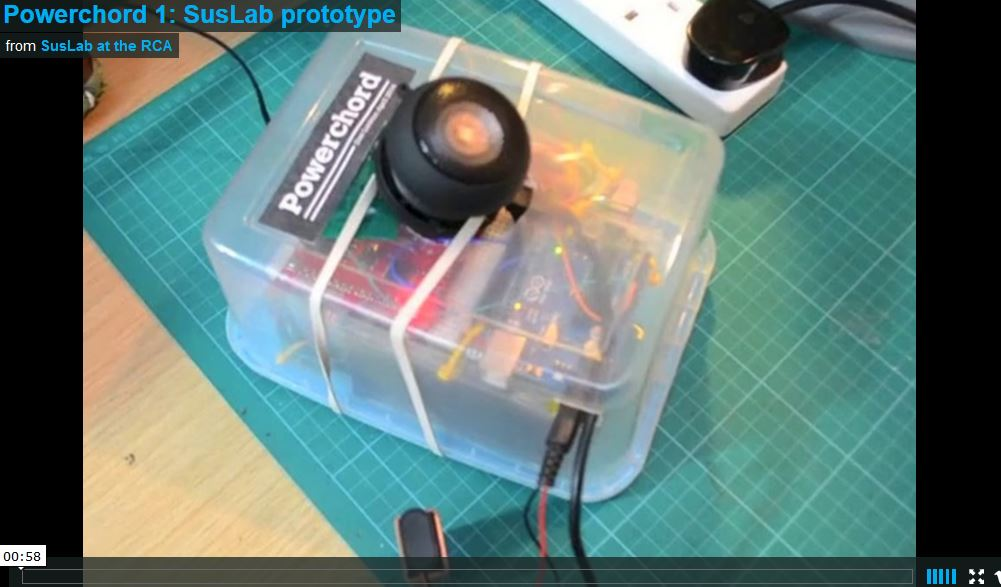 http://architectures.danlockton.co.uk/2014/04/21/introducing-powerchord-blackbird-edition/
[Speaker Notes: Introducing Powerchord (Blackbird edition)Dan Lockton, Architectures, Apr 25, 2014Commentary by Stephen Downes 
The powerchord is a simple device that represents energy use in a household as background noises - birdsongs, rain falling, etc. In this post, the author describes associating the noises with specific appliances: "The ‘Sound of the Office’ represented twelve hours’ electricity use by three items of office infrastructure – the kettle, a laser printer, and a gang socket for a row of desks – turned into a 30-second MIDI file." I love this idea. "It’s an exploration of what’s possible, or might be useful, in helping people develop a different kind of understanding of energy use, and the patterns of energy use in daily life – not just based on on numerical feedback. If it’s design for behaviour change, it’s aiming to do so through increasing our understanding of, and familiarity with, the systems around us, making energy use something we can develop an instinctual feeling for."]
It’s how we’re beginning to understand the world now (it’s sometimes depicted as ‘intuitive’ – but it’s a language, it’s a culture, and we’re growing up with it)
That’s what Tapscott really means (though he might not know it)
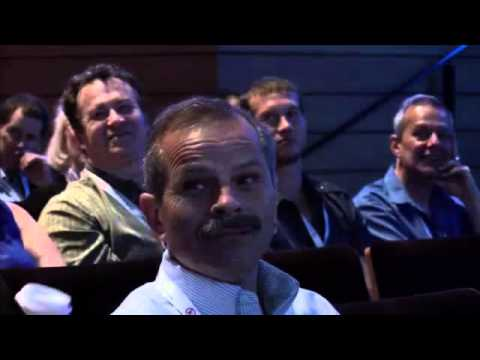 http://www.youtube.com/watch?v=E5umSdiizH0
[Speaker Notes: Meet the (Real) Net GenerationDon Tapscott, YouTube, Jun 24, 2014Commentary by Stephen Downes 
Don Tapscott rides again - the best part is in the first few minutes where he recites all the literature saying how bad the network generation is. Then he explains why they're not so bad after all.]
We’re beginning to become sensitive to these cues and signals we send over the internet
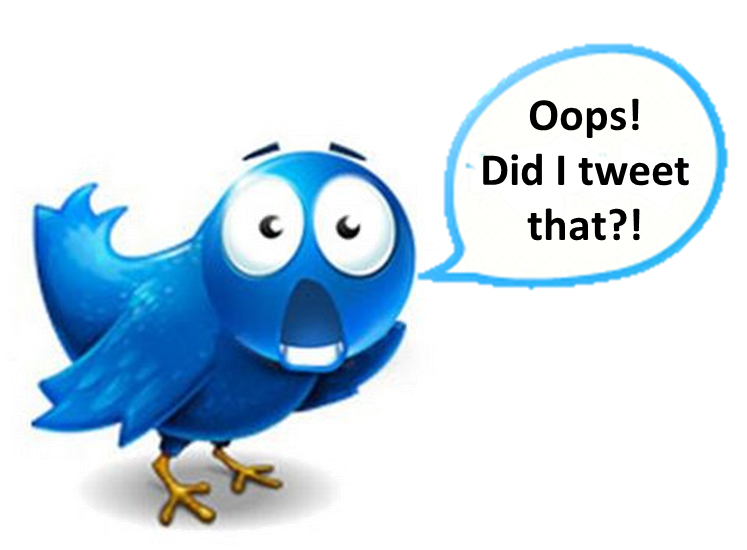 'Can I Tweet That?'
http://www.insidehighered.com/news/2014/06/13/aaup-conference-sessions-focus-academic-freedom-relation-social-media
Image: http://www.brucesallan.com/2013/05/24/social-media-social-good-social-media-mistakes/
[Speaker Notes: 'Can I Tweet That?'Colleen Flaherty, Inside Higher Ed, Jun 13, 2014Commentary by Stephen Downes 
Summary of a conference session on the issues raised with respect to professors' use of social media. Normal rules of online postings - such as, for example, a disclaimer stating that the views of the professor are not those of the institution - do not work when there are only 140 characters to work with. But such official rules are misplaced to begin with, in my view - does anyone really think that professors (or staff, or whatever) are using their personal accounts to broadcast official policy? And where is the inverse disclaimer - why aren't institutions saying "the views of this institution are not necessarily those of its employees." It's something the Globe and Mail could have used (via). Or the University of Saskatchewan.]
We reveal ourselves in our messages, and others reveals their thoughts about us in theirs…
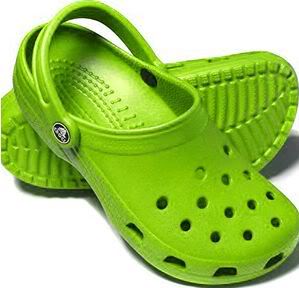 'She will mock your aspirations then cackle over the remains of your spirit.' 
'Good lecturer, ugly shoes.'
http://www.insidehighered.com/news/2014/06/27/amusing-video-has-professors-read-aloud-harsh-student-reviews
Image: http://www.entrepreneurs-journey.com/796/how-to-make-millions-selling-ugly-shoes/
[Speaker Notes: Mean Tweets, Academic StyleCharlie Tyson, Inside Higher Ed, Jun 27, 2014Commentary by Stephen Downes 
Professors read Twitter reviews of their courses in thsi video, a take-off on the mean tweets meme. "One professor read a review saying, 'She will mock your aspirations then cackle over the remains of your spirit.' Another comment was: 'Good lecturer, ugly shoes.' The camera panned to take in a row of Crocs." I would never wear Crocs while teaching. I would, however, wear ugly shoes.]
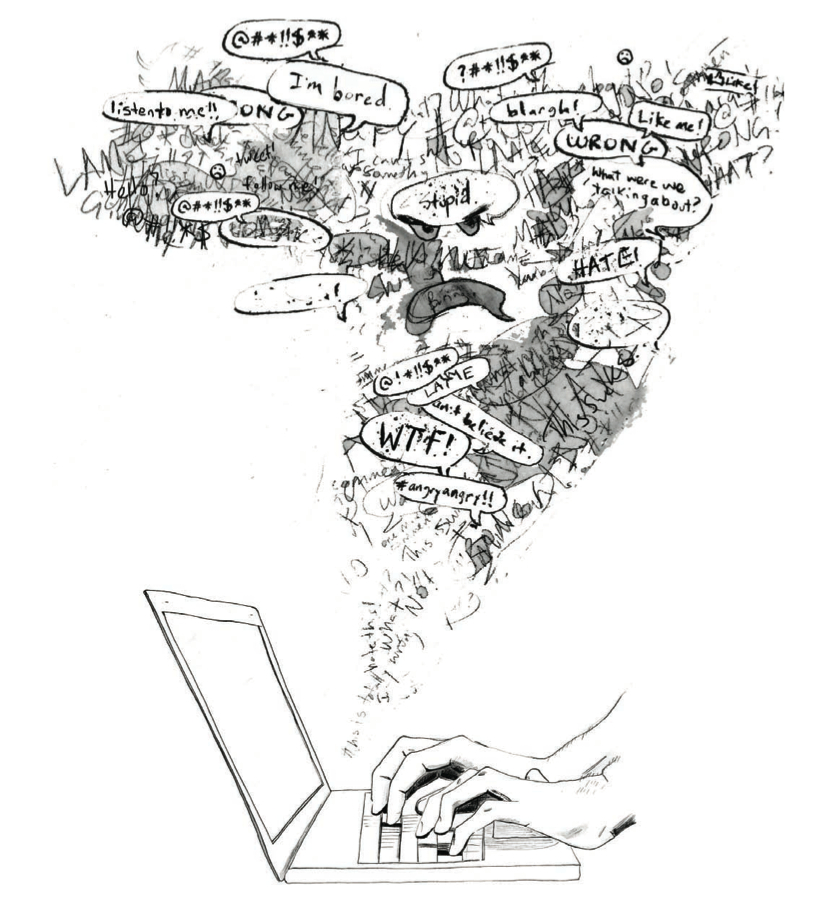 These assessments can be devastatingly personal and uninhibited
Discourse online is much less inhibited than discourse in person.
http://www.networkedlearningconference.org.uk/abstracts/pdf/rose.pdf
Image: http://nyrm.org/?p=76
[Speaker Notes: “Would you ever say that to me in class?” : Exploring the Implications of Disinhibition for Relationality in Online Teaching and LearningEllen Rose, Proceedings of the 9th International Conference on Networked Learning 2014, May 11, 2014Commentary by Stephen Downes 
This paper confirms the impression that discourse online is much less inhibited than discourse in person. "Interviews with 20 instructors and 20 students from a variety of disciplines revealed that their experiences of connection with, or disconnection from, each other were profoundly influenced by the phenomenon of online disinhibition." What is important about this is that it informs our understanding of the nature of education, whether online or offline. "The terminology of “delivery” ... suggests that education is simply a matter of transmitting information effectively; but of course, it is also, importantly, about the formation of relationships between instructors and students."]
We’ll see it in other areas first…
“Use Big Data, crush the numbers in specialized AI software, and soon the narrative of why and how mental health issues appear, of why some students persist and some not, will become clear, predictable and operational.”
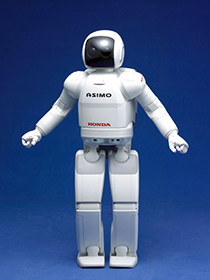 http://www.universityaffairs.ca/how-artificial-intelligence-is-about-to-disrupt-higher-education.aspx
[Speaker Notes: How artificial intelligence is about to disrupt higher educationOllivier Dyens, University Affairs, Apr 30, 2014Commentary by Stephen Downes 
This is an almost alarmist artticle describing how AI and big data will combine to perform most educational functions currently performed by humans. "For example, most universities today struggle with mental health issues and with retention and graduation rates. Use Big Data, crush the numbers in specialized AI software, and soon the narrative of why and how mental health issues appear, of why some students persist and some not, will become clear, predictable and operational." If it's any consolation, actually creating systems that perform such tasks will take considerable art and ingenuity, so there will still be work left for us humans to do. But of course our students cannot undertake these future jobs with yesterday's skills.]
Sometimes what we reveal will be involuntary...
I experience an involuntary shudder as though it were me about to experience that fall. It's hard to self-monitor, but it seems like I'm reacting less over time to these fail videos.
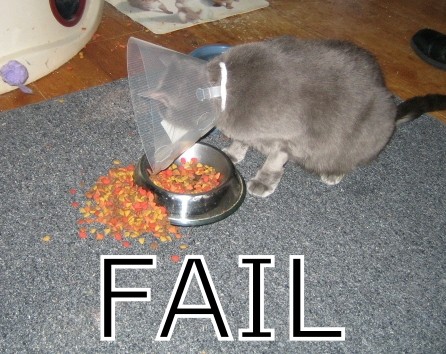 http://bits.blogs.nytimes.com/2014/06/15/looking-at-link-between-violent-video-games-and-lack-of-empathy/
Image: http://www.sharenator.com/image/10288/
[Speaker Notes: Looking at Link Between Violent Video Games and Lack of EmpathyNick Bilton, New York Times, Jun 16, 2014Commentary by Stephen Downes 
OK, I'll confess, I watch 'fail' videos on YouTube. If you're not familiar with the genre, it consists generally of people doing things which end badly. Sometimes you just know the person felt some pain at the end of it. In my case, at least, there is an empathetic response - I experience an involuntary shudder as though it were me about to experience that fall. It's hard to self-monitor, but it seems like I'm reacting less over time to these fail videos. Now, I've also played violent video games, but I've never felt that empathy. So - what all this leads me to think is that violent games have no impact on empathy because they never induce it in the first place, but that violent video, which does initially cause empathy, might reduce empathy as we gradually become inured to it.]
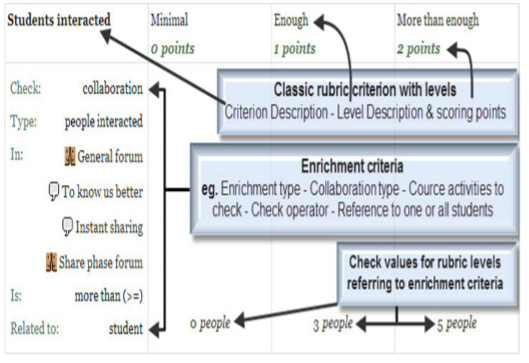 "a new cloud-based assessment tool, called Learning Analytics Enhanced Rubric (LAe-R)”
These assessment mechanisms are being built into LMSs and will become more sophisticated over time
http://www.ieeetclt.org/issues/january2014/Petropoulou.pdf
[Speaker Notes: LAe-R: A new learning analytics tool in Moodle for assessing students’ performanceOurania Petropoulou, Katerina Kasimatis, Ioannis Dimopoulos, Symeon Retalis, Bulletin of the Technical Committee on Learning Technology, May 16, 2014Commentary by Stephen Downes 
This paper summarizes the state of the art in Moodle analytics tools and presents "a new cloud-based assessment tool, called Learning Analytics Enhanced Rubric (LAe-R), which has been developed as a Moodle plug-in (version 2.2+). See the current issue of the Bulletin of the Technical Committee on Learning Technology. Past issues.]
People are beginning to raise important questions:
"methods for exploring the unique types of data that come from educational settings" 
"the intelligent use of data about learner behaviour" 
"data fishing"
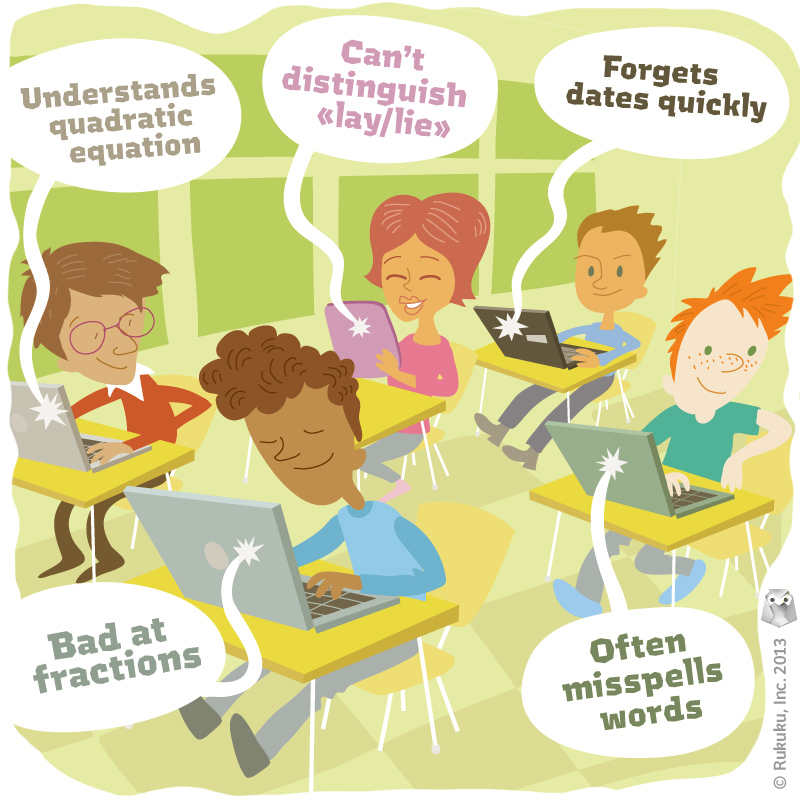 http://newsletter.alt.ac.uk/2014/05/alt-members-views-on-learning-analytics/
Image: http://adaptivelearninginelt.wordpress.com/
[Speaker Notes: ALT Members views on Learning AnalyticsMartin Hawksey, ALT Online Newsletter, May 13, 2014Commentary by Stephen Downes 
Interesting set of reflections from the Association for Learning Technology. I liked the distinction between educational data mining, which is focused on "developing methods for exploring the unique types of data that come from educational settings," and learning analytics, which is "the intelligent use of data about learner behaviour." I also liked the concern expressed about "data fishing," though I thought Terry Loane's characterization and critique of positivism was a bit unfair.]
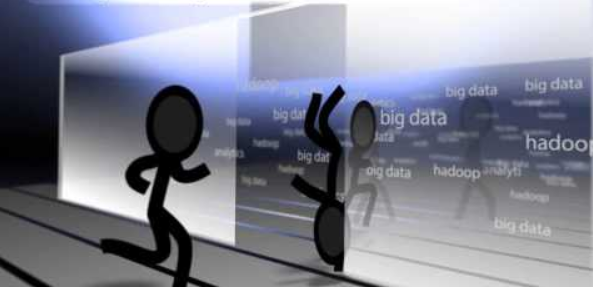 The worlds of privacy and analytics intersect (not always happily)
“A right to privacy is neither a right to secrecy nor a right to control but a right to appropriate flow of personal information.”
http://epress.lib.uts.edu.au/journals/index.php/JLA/article/view/3339
Image:http://article.wn.com/view/2014/05/07/Privacy_Analytics_Expands_Discovery_and_Analytic_Capabilitie/
[Speaker Notes: Contemporary Privacy Theory Contributions to Learning AnalyticsJennifer Heath, Journal of Learning Analytics, May 09, 2014Commentary by Stephen Downes 
According to the abstract, "This paper provides an overview of privacy and considers the potential contribution contemporary privacy theories can make to learning analytics." I personally consider privacy one of the key issues in learning analytics; anyone can mine a big set of data, but how do you do what when you need permission from each person before continuing? I like the 'broad overview of privacy' diagram and the nuance offered, for example, from Nissenbaum: "a right to privacy is neither a right to secrecy nor a right to control but a right to appropriate flow of personal information." Some of the issues are highlighted in two scenarios illustrating four key parameters of privacy: context, actors, attributes and transmission principles. This paper is from the inaugural issue of the Journal of Learning Analytics.]
You probably heard about this one:
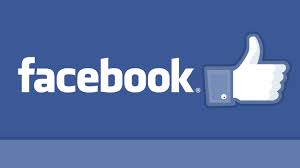 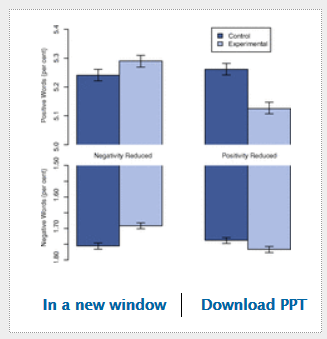 “We show, via a massive (N = 689,003) experiment on Facebook, that emotional states can be transferred to others via emotional contagion…”
http://www.pnas.org/content/111/24/8788.full
[Speaker Notes: Experimental evidence of massive-scale emotional contagion through social networksAdam D. I. Kramera, Jamie E. Guillory, Jeffrey T. Hancock, Proceedings of the National Academy of Sciences of the United States, Jun 28, 2014Commentary by Stephen Downes 
To borrow from an old quote, it renders quaint normal concerns about research ethics. Facebook is performing experiments to manipulate users' emptions. From the paper:  "We show, via a massive (N = 689,003) experiment on Facebook, that emotional states can be transferred to others via emotional contagion, leading people to experience the same emotions without their awareness." Via William Hughes.]
And you probably heard about the reaction…
some people want to de-Facebook. They'll be on Twitter
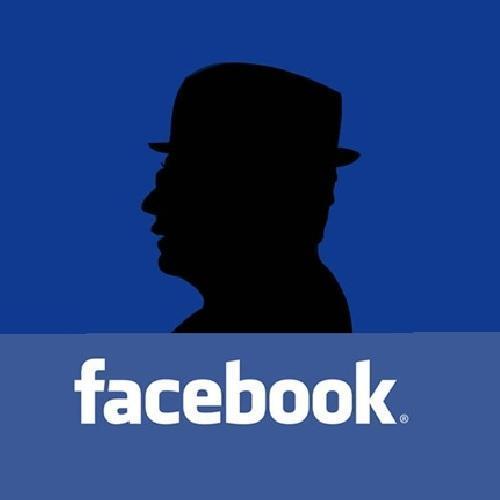 http://www.theglobeandmail.com/technology/tech-news/facebook-psychology-experiment-raises-ire/article19386909/
https://www.facebook.com/audrey.watters?fref=ts
[Speaker Notes: Facebook psychology experiment raises ire Staff, Globe, Mail, Jul 02, 2014Commentary by Stephen Downes 
There has been quite a bit of negative reaction to the revelation that Facebook has been experimenting on its users (this, of course, won't stop Facebook from experimenting like this, but it will stop them from publishing the results). Here's what you need to know, according to GigaOm, about the experiments. Here's Facebook's defense. Still, some people (including Audrey Watters) wand to de-Facebook. They'll be on Twitter (do you really think Twitter is any more ethical than Facebook?). But there's no escape. Even if you're gone, you'll be part of Facebook's secret dossier of individuals. "There are no protections against shadow profiling. Just like with so-called "people search" websites, we have no legal mandates with which we can identify and remove our information from their systems."]
It’s not just Facebook, though
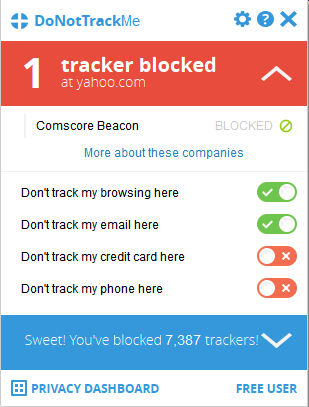 Yahoo joins others in dropping ‘Do Not Track’ citing standards confusion (standards confusion it helped create in the first place)
http://marketingland.com/yahoo-ditches-track-will-signal-end-privacy-initiative-82384
Google is another perpetrator…
They announced in April that they has halted the practice of scanning student Gmail accounts for any potential advertising purposes.

Wait! You mean they were scanning student accounts for advertising purposes?
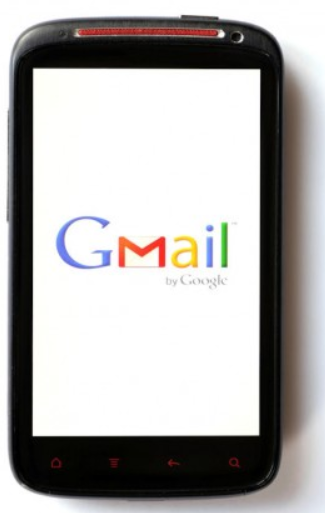 http://blogs.edweek.org/edweek/DigitalEducation/2014/04/google_halts_scanning_of_stude.html
http://googleenterprise.blogspot.com/2014/04/protecting-students-with-google-apps.html
[Speaker Notes: Google Halts Scanning of Student Gmail AccountsMichele Molnar, Education Week, Apr 30, 2014Commentary by Stephen Downes 
Oh how nice: "Google announced Wednesday in a blog post that it has halted the practice of scanning student Gmail accounts for any potential advertising purposes." So now they're no longer behaving like a creepy snoop. If you're a student. However, "Google can change this policy at any time, and, the scanning disclaimer is associated with advertising purposes only. 'There may be other commercial uses that they are exploiting student data for.'"]
Sometimes it’s accidental
… but reveals some really questionable practices
UVa Law School, for example: the information being collected and distributed to potential employers: grades, class rankings, political affiliation, work experience, recommenders, even information about where their girlfriends live!
http://chronicle.com/blogs/wiredcampus/emailed-in-error-uva-law-schools-student-spreadsheet-spreads-fast/53133 
http://abovethelaw.com/2014/06/oops-top-law-school-email-screw-up-reveals-grades-ranks-of-all-clerkship-applicants/?show=comments
[Speaker Notes: Emailed in Error, UVa Law School’s Student GPA Spreadsheet Spreads FastLawrence Biemiller, The Chronicle: Wired Campus Blog, Jun 07, 2014Commentary by Stephen Downes 
This item is disturbing on a couple of levels. The first is the now-normal disclosure of student personal information and records. But even more disturbing is the information being collected and distributed to potential employers: grades, class rankings, political affiliation, work experience, recommenders, even information about where their girlfriends live! Why are they even collecting this information? What impact does sending it out (without the students' knowledge, obviously) to employers? Here's the original story on Above the Law (note there are three pages - look to the lower right for the small 'next page' link).]
One option is to delete all our social media accounts
Heather Bussing: "I don’t agree to their Terms of Service, and I don’t need LinkedIn enough to put up with it."
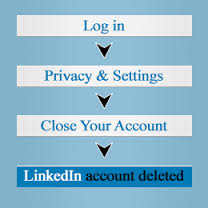 http://www.elsua.net/2014/05/06/why-i-too-killed-my-linkedin-account/

http://www.hrexaminer.com/why-i-killed-my-linkedin-account/
[Speaker Notes: Why I, Too, Killed My LinkedIn AccountLuis Suarez, E L U S A, May 07, 2014Commentary by Stephen Downes 
OK, that's just the title, I haven't deleted my LinkedIn account, Luis Suarez has. But my own social media deletions are probably nor far in the future, though. Here's Heather Bussing: "I don’t agree to their Terms of Service, and I don’t need LinkedIn enough to put up with it." The terms give them permission to sell my information, to control who sees my information and to block competitors. They prohibit me from linking to strangers, from posting information that doesn't belong in a field, and from sharing content from LinkedIn with other services. And we know how arbitrary the company can be. So - yeah. It won't be long before I kill my social network accounts. Once I figure out what I'm doing instead.]
But people are not fleeing Facebook: Forrester
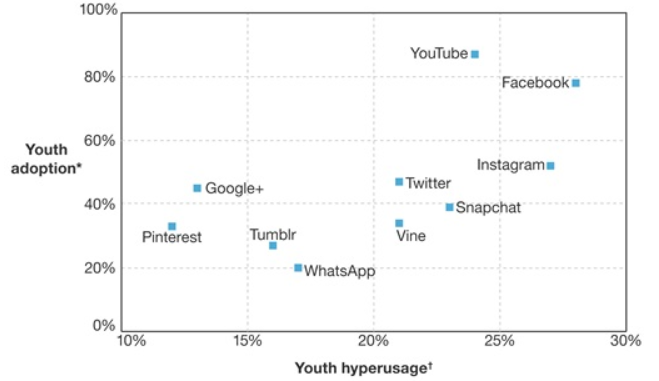 Of course, that could change
But for now, more than three-quarters of online youth use Facebook
http://blogs.forrester.com/nate_elliott/14-06-24-facebook_still_dominates_teens_social_usage 
tp://www.adweek.com/news/technology/study-teens-are-not-fleeing-facebook-158535
[Speaker Notes: Study: Teens Are Not Fleeing FacebookGarett Sloane, AdWeek, Jun 25, 2014Commentary by Stephen Downes 
There's a bit of cheek in this report as it not only debunks an earlier study by Princeton, it also refers back to a Facebook study, using the same methodology, that shows "that Princeton will have only half its current enrollment by 2018, and by 2021 it will have no students at all." The Forrester study makes it clear that "Facebook remains young users’ favorite social network. More than three-quarters of online youth use Facebook — twice as many as use Pinterest or Tumblr or Snapchat, and more than use Instagram and WhatApp combined."]
But companies are feeling the heat
A Gates-funded startup is shutting down over privacy and security concerns. 
"InBloom, based in Atlanta, offered to store and synthesize student data”
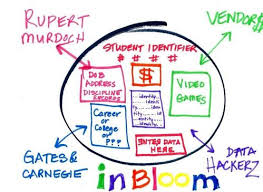 http://bigstory.ap.org/article/gates-funded-student-data-group-shut-down 
Image: http://education-curriculum-reform-government-schools.org/w/2014/04/parents-force-shutdown-of-gates-inbloom-student-data-collection/
[Speaker Notes: Gates-funded student data group to shut downCarolyn Thompson, Houston Chronicle, Apr 23, 2014Commentary by Stephen Downes 
A Gates-funded startup is shutting down over privacy and security concerns. "The nonprofit's goal was to give educators a data-based tool to personalize instruction. InBloom, based in Atlanta, offered to store and synthesize student data, such as grades, disciplinary actions and disability records in cloud-based servers."]
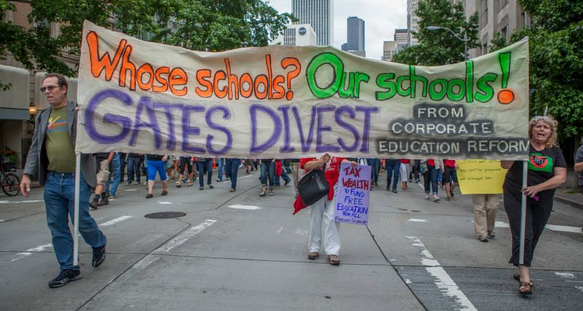 "The main instrument of inBloom's death was privacy.  Because inBloom involved so much student data, privacy concerns began to swirl about, and eventually turned into a tornado."
http://www.safegov.org/2014/4/28/why-did-inbloom-die-a-hard-lesson-about-education-privacy
Photo: http://teachersletterstobillgates.com/
[Speaker Notes: Why Did inBloom Die? A Hard Lesson About Education PrivacyDaniel Solove, SafeGov, Jul 01, 2014Commentary by Stephen Downes 
This article from a couple of months ago is making the rounds, and is well worth a look. As background, "Funded by $100 million from the Gates Foundation, inBloom was a non-profit organization aiming to store student data so that school officials and teachers could use it to learn about their students and how to more effectively teach them." According to the article, "The main instrument of inBloom's death was privacy.  Because inBloom involved so much student data, privacy concerns began to swirl about, and eventually turned into a tornado." Is there evidence that providers have learned from this? Not so much.]
(Ironically) The new concern about privacy is called ‘the Snowden Effect’
“No one can deny that countries and regions are putting some strict guidelines in place to ensure privacy of sensitive data that is moving outside of their borders.”
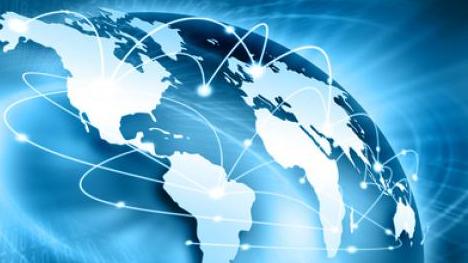 http://cloudcomputing.sys-con.com/node/3069314
[Speaker Notes: Key Data Residency Requirements Global Organizations Need to UnderstandGerry Grealish, Cloud Computing Journal, Apr 24, 2014Commentary by Stephen Downes 
"Perhaps it is a result of the often discussed 'Snowden Effect,'" writes Gerry Grealish, "but no one can deny that countries and regions are putting some strict guidelines in place to ensure privacy of sensitive data that is moving outside of their borders." This article looks at three such guidelines. Canada has additional guidelines. Businesses and educational services working internationally must take note. You can't just shove all your data into AWS and be compliant.]
The concern for privacy is impacting other aspects of learning
Lecture capture, for example
Today, when you attend class, the cameras will be on
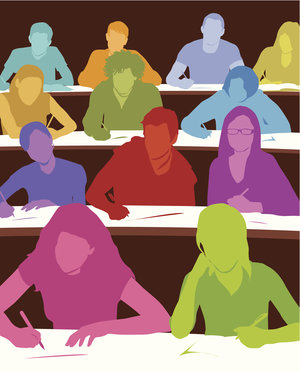 http://www.universitybusiness.com/article/lecture-capture-privacy-please
[Speaker Notes: Lecture capture: Privacy, pleaseIoanna Opidee, University Business, Jun 11, 2014Commentary by Stephen Downes 
People who attend the tapings of sitcoms and game shows don't expect privacy. I don't see why students attending lectures at universities should expect to be any different. Today, when you attend class, the cameras will be on (unless it's one of those very small and intimate seminars, but even here, no single rule prevails). So this article seems to me a bit knee-jerk - especially later on, as it suggests simply limiting access to class recordings to enrolled students. That said, people more sympathetic to the basic premise will find it to be a useful outline and guide to preserving student privacy in lecture-capture situations.]
One proposal is to ensure that common spaces are public spaces, and not privately owned…
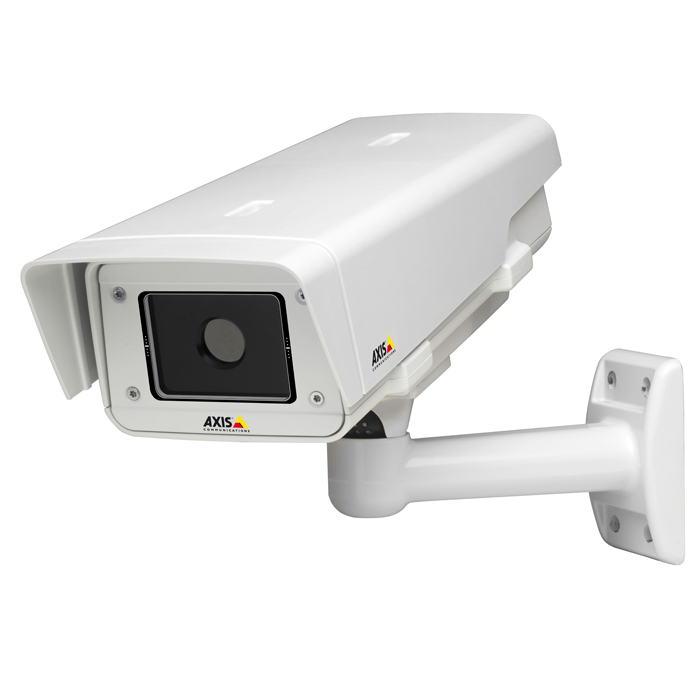 “Perhaps it’s time for governments to stop fawning over billionaires with technical skills and start providing services for all of us..” - Belshaw
http://dougbelshaw.com/blog/2014/04/23/software-with-shareholders/
[Speaker Notes: Software with ShouldersDoug Belshaw, Apr 23, 2014Commentary by Stephen Downes 
If you're wondering, Facebook knows pretty much everything about you. Which takes us back once again to the discussion of public spaces and private places. I remember writing about this in 2000, but it wasn't ereally much of an issue back then. But today, with surveillance, clampdowns on public demonstration, and all the rest of it, it is becoming much more so. Doug Belshaw writes: "Public spaces should be public and commonly-owned. Perhaps it’s time for governments to stop fawning over billionaires with technical skills and start providing services for all of us. Maybe instead of dismantling the state to allow for private profit, we can use technology to create a more egalitarian and just society." (p.s. don't bother with David Eggers; novelizations are not evidence, and shouldn't be cited as a way "to dig a little deeper").]
The real answer is personal privacy
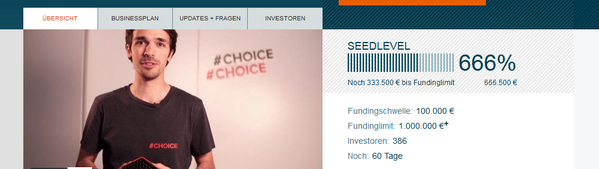 And there is a clear indication that this is what people want
For example, on the German crowdfunding site Seedmatch... an ‘NSA-proof’ private server project raised 750,000 euros n just 89 minutes
http://rt.com/news/163968-nsa-proof-server-crowdfunding/
[Speaker Notes: German ‘NSA-proof’ private server raises $1mn crowdfunding in 89 minutesRussia Today, Jun 09, 2014Commentary by Stephen Downes 
This reflects the increasing trend toward personal privacy as well as suggests the possibility of people hosting internet services in their own homes (something that is not practical with ADSL and earlier internet services, or wireless devices, but becomes feasible with cable and especially fibre-optic connections). "The small team of 23 asked for 100,000 euros in funding ($135,830) to support its products, including a new model of a secure server for small companies, on the German crowdfunding site Seedmatch... In just 89 minutes, the startup raised 750,000 euros (over $1 million), breaking the world crowdfunding speed record registered at Kickstarter."]
People are moving to privacy-securing social networks
Privatext, TigerText,  Whisper, Mark Cuban's Cyber Dust, and so on. 
Another one with good press is Ansa
There's also Omlet, an "open mobile social network." 
And let's not forget Diaspora, which has a user base of about 200,000.
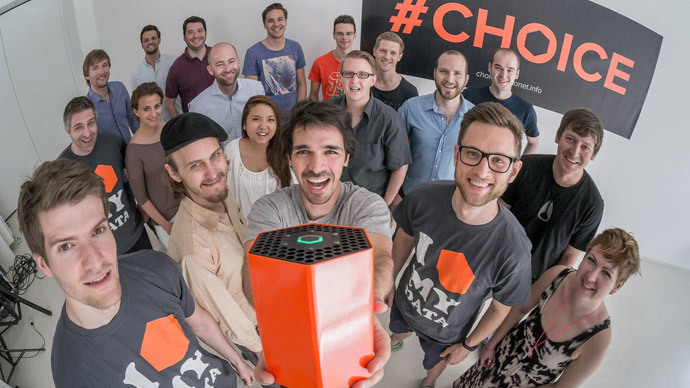 http://www.inc.com/magazine/201407/ceo-of-wickr-leads-social-media-resistance-movement.html
[Speaker Notes: The Revolution Will Not Be MonetizedWill Bourne, Inc., Jun 11, 2014Commentary by Stephen Downes 
This is becoming an increasingly loud trend. "For years, the internet's biggest players have hoarded your personal data and sold it for billions. Now, a band of angry startups is demanding privacy and aiming to overhaul the social-media business forever." This article introduces us to Wickr, with the slogan,  "The Internet is forever. Your private communications don't need to be." It also mentions a number of other "ephemeral chat" tools - Privatext, TigerText,  Whisper, Mark Cuban's Cyber Dust, and so on. Another one with good press is Ansa, "an encrypted ephemeral chat app that rolled out this year at South By Southwest and TechCrunch Disrupt."The trick is to legally avoid surveillance. "The companies couldn't comply with a subpoena, because they literally do not have any information. Similarly, there's no point in the Feds' snooping around, because there is no data. It's gone." There's also Omlet, an "open mobile social network." And let's not forget Diaspora, which has a user base of about 200,000.]
Elements of the new system of assessment:
Personal servers
Public and private social networks
Identity management
These are all being developed today
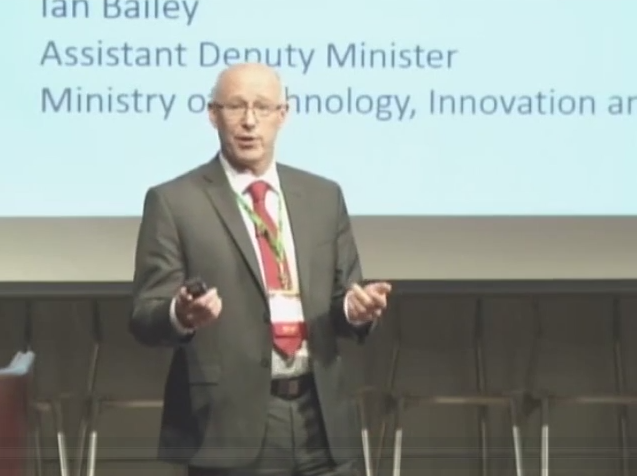 http://vimeo.com/95196331
[Speaker Notes: New Face of Provincial Identity ManagementIan Bailey, BCNET Conference 2014, Jun 02, 2014Commentary by Stephen Downes 
I've tried - I've really tried - to get past the first minute of this video. Several times, in fact! But I can't get past how unenthusiastic Ian Bailey's voice sounds as he tells us how enthusiastic he is about identity management. I know this is important and that at some point I should view the video - but I'd do almost anything for a transcript right now, so I can avoid that presentation. (See the top of the page for other important presentations from the BCNET Conference 2014 (which I'll view if I can ever get past this one)).]
Personal production feeds into content networks, which act as human-assisted quality filters
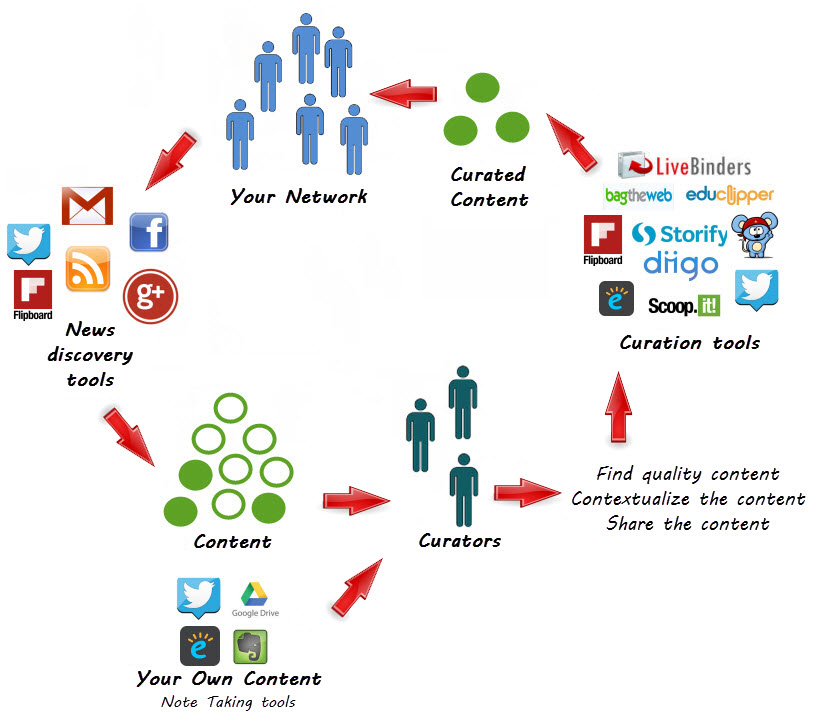 Not just curation – but a process where readers engage with authors’ work, draw links, demonstrate relevance
http://theedublogger.com/2014/06/12/curation/
[Speaker Notes: Curation: Creatively Filtering ContentSue Watters, The Edublogger, Jun 17, 2014Commentary by Stephen Downes 
I think this is a good article and well worth a look because it encourages the revival of a disappearing activity online these days: reading and writing about other people. This of course is the central activity of OLDaily, so it's close to home for me. But I reject the term 'curation' to describe what I do and what others should do. The term 'curation' reflects past practice, as though to legitimize thoroughly contemporary practices by association with the word. Curation suggests that the primary task is selection and filtration, but to me, that's only a small part of what I do; I'm describing my practice when I recount the works I've read. As well, the term 'curation' suggests passivity, observation, preservation, and even objectivity. My work is none of these things. I consider myself to be engaging with the authors and works I summarize. This is not the same as curation. It's something new, something internet.]
Professions will coalesce around online communities, open-ended networks where links between members can be discerned
For example, the launch of Google Educators Groups. This is a program made up of communities of educators who can connect with each other to learn, share, and help each other.
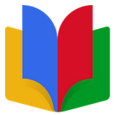 http://educationaltechnologyguy.blogspot.ca/2014/06/google-announces-google-educator-groups.html
[Speaker Notes: Google announces Google Educator Groups - great resource for educators David Andrade, Educational Technology Guy, Jun 13, 2014Commentary by Stephen Downes 
David Andrade writes, "Yesterday Google announced the launch of Google Educators Groups. This is a program made up of communities of educators who can connect with each other to learn, share, and help each other. While it is mainly online, there are real-world meetups and events as well." Of course, educators have been doing all of this before Google Educators Groups - but now Google owns it. Links: Google+ page, Google for Education, and the Google Educator Groups page itself.]
These will resemble communities of practice… but just as easily could resemble games
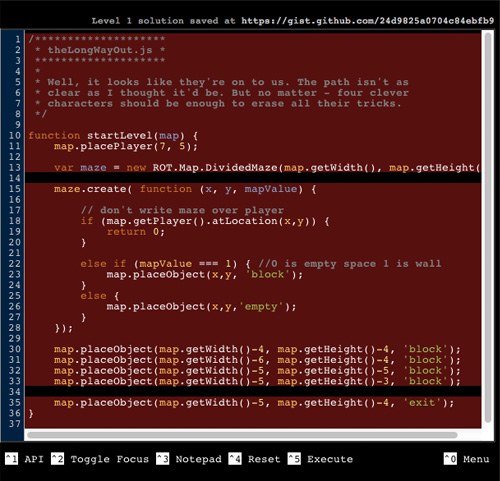 For example, Untrusted: the idea is to escape. But to do so, you have to go into the Javascript that defines the maze and edit the code.
http://gameswithpurpose.org/untrusted/
http://alexnisnevich.github.io/untrusted/
[Speaker Notes: UntrustedAlex Nisnevich, Games with Purpose, May 29, 2014Commentary by Stephen Downes 
This is an interesting concept in learning games. The player is presented with a maze. So the idea is to escape. But to do so, you have to go into the Javascript that defines the maze and edit the code. "With a strong emphasis on reading unfamiliar code and modifying it through the creative use of a limited set of commands, the game helps budding coders to develop the core problem solving skills." I'm currently pondering level 4. Here's a direct link to the game, Untrusted. Via theoret.ca.]
Artifacts such as conversations can be analyzed for meaning and word use
all interviews, even (perhaps especially) those used in research, should have three participant: interviewer, interviewee, and a third 'audience' or 'observer' person
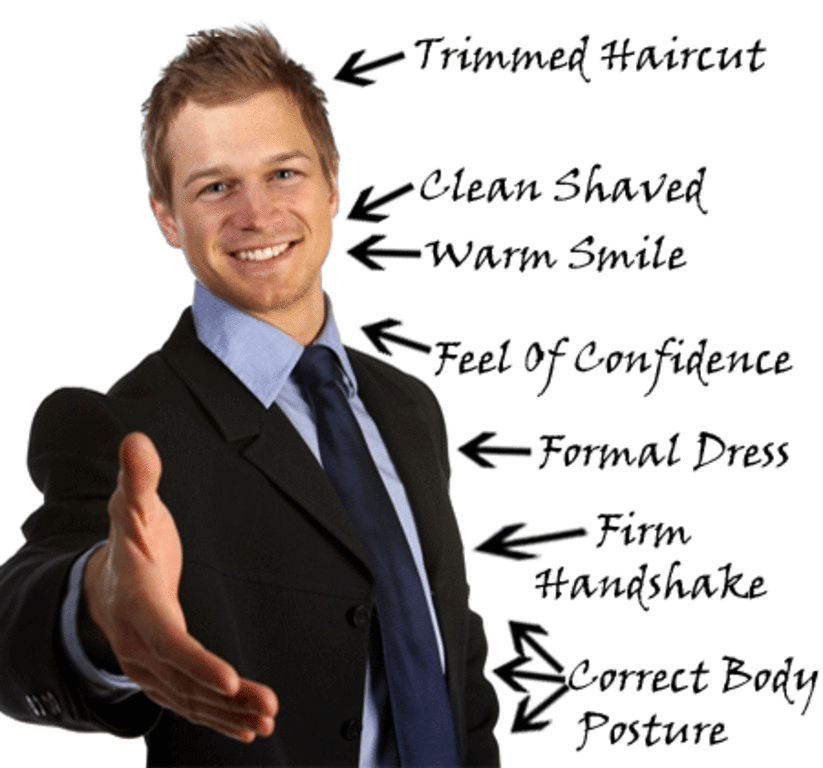 http://www.wiziq.com/class/info.aspx?7P2M2COncN/5Xs/5ivC1NlYJsTEBRRThQITIBdbg4QqeIUDbnj0i6HRES9H+M/IUe7Jne36hcQtRp28qgh9wx/QlHMhCcypz0nRi38B1PjA6lxDLzZL/Gz/u2pDyWsHl
Image: http://80000hours.org/blog/109-should-we-stop-interviewing-people
[Speaker Notes: MM4: Online Interviews for Active Online Learning with Janet Salmons Janet Salmons, WizIQ / MM4, Jun 09, 2014Commentary by Stephen Downes 
I attended this seminar over the weekend on the use of interviews to support learning and had two thoughts that to me are worth recording here:
first, it would be interesting to have an online class where the facilitator interviews the participants, rather than invited experts (which is usually the case)
second, it seems to me that all interviews, even (perhaps especially) those used in research, should have three participant: interviewer, interviewee, and a third 'audience' or 'observer' person, because it's really impossible to conduct the interview and remember objectively at the same time.

Janet Salmons not surprisingly disagreed with me on the second point, which is fair, and focused more on peer-to-peer interview practice for the former, which is also fair (but an activity which I really thinks a model or demonstration to follow).]
Assessment of the future will redefine ‘body of work’
And that will be a good thing
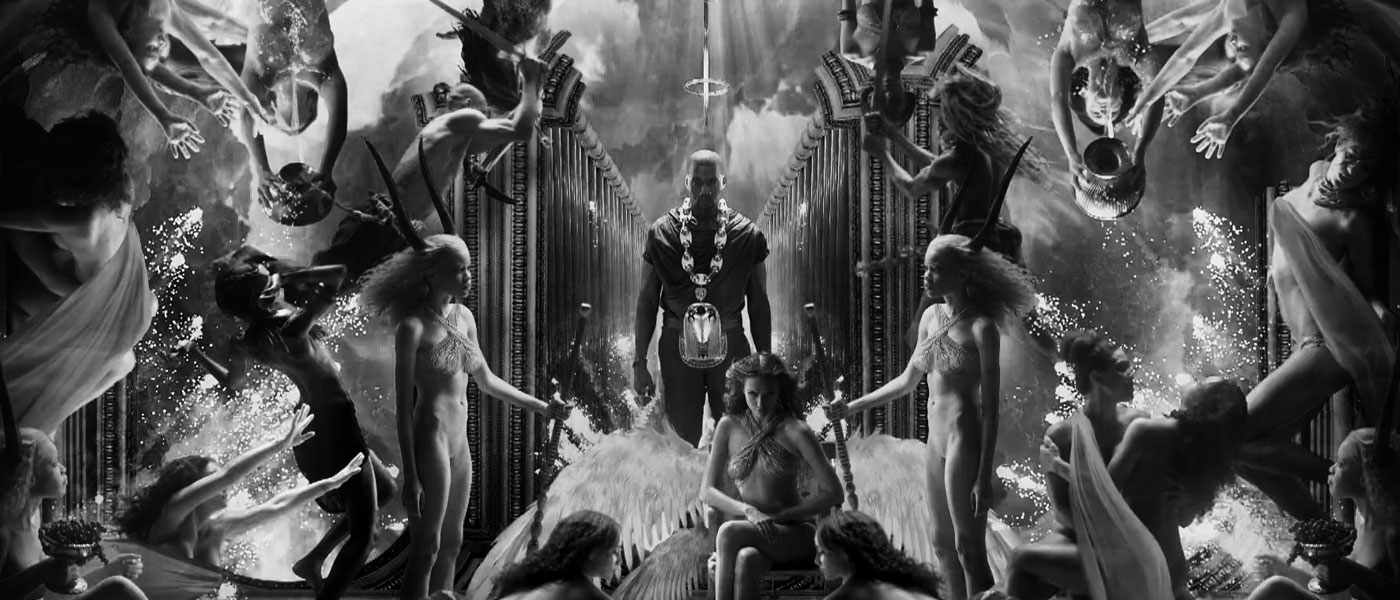 http://celt.uwindsor.ca/ojs/leddy/index.php/CELT/article/view/3981
Image: http://hamzakhan.ca/body-of-work-a-decade-of-kanye-west-productions/
[Speaker Notes: Inquiry Guided Learning Projects for the Development of Critical Thinking in the College Classroom: A pilot studyDanielle C Bentley, Collected Essays on Learning, Jun 19, 2014Commentary by Stephen Downes 
I think that the teaching of critical research is important, though frankly I think it should be taught much earlier than this college-level class in which it is applied. In this paper, a project is described wherein dental hygiene students are put into groups, asked to select a scientific problem to solve, and given the task of researching then presenting the results. I do wonder what body of literature they employed; the paper refers to the 'scientific literature', but if they're searching only journal articles they're not being thorough. I would also want to read more on how they learned "the skills required to properly critique information in the scientific community."]
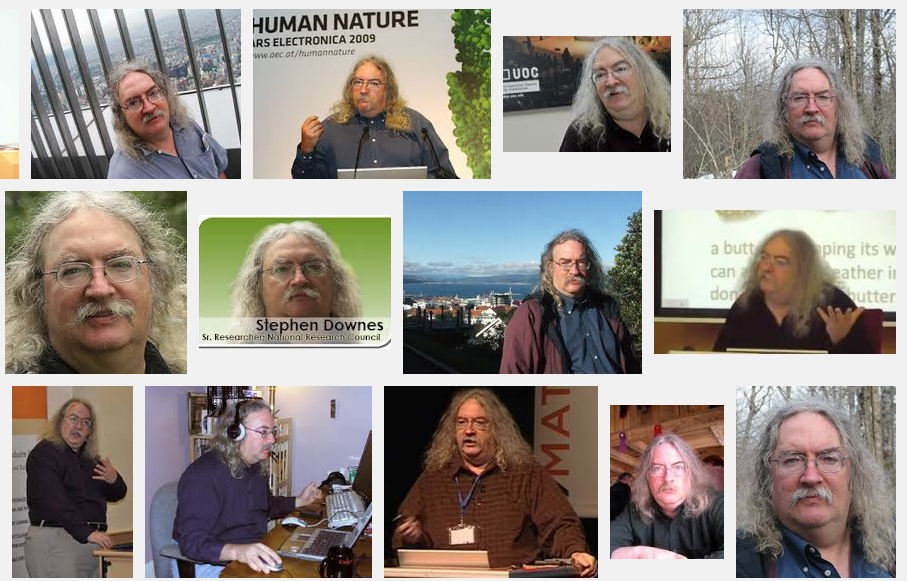 Stephen Downeshttp://www.downes.ca